DUV Stepper WaveguidesSi Dummy Run
Jock Bovington
&
Jared Hulme
Overview
Design of Experiment
Device Layout
SEM Results
Conclusions
Jock Bovington
Design of Experiment
3
Design of Experiment
Using (3) Si wafer (NOT SOI)
Split DBARC bake temperature (160,170,180C)
Split dose energy (16,17,18…31mJ/cm2)
Hold focus (-0.15um)
Etch 250s
Run (1) SOI wafer given the results
4
Process Follower
5
Jared Hulme
Device Layout
6
Device Layout – Dose Energy
7
Pattern Layout
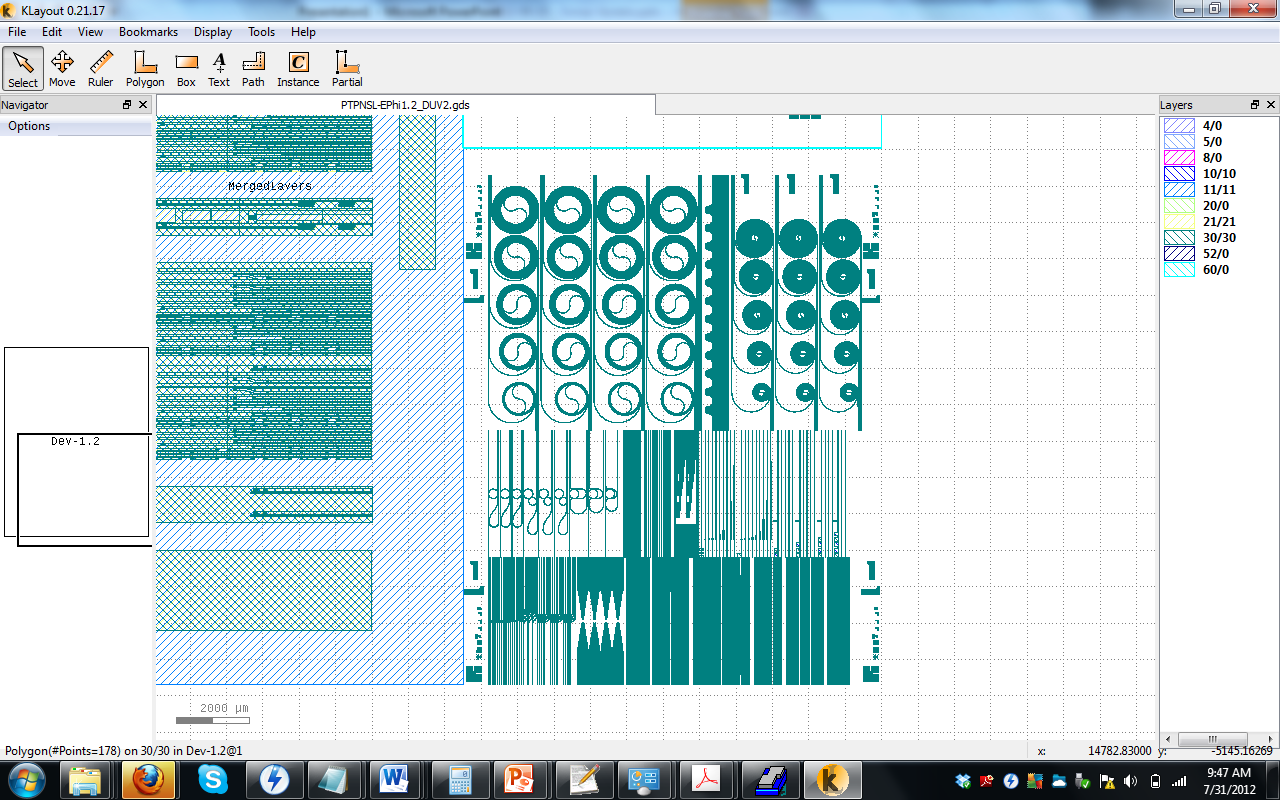 PTPNSL-EPhi1.2_DUV2.gds
EPhi 1.2 points of interest
Coupler gaps
300nm period gratings
Star Coupler points
Taper Tips
8
Jared Hulme
SEM Results
9
Pattern Layout
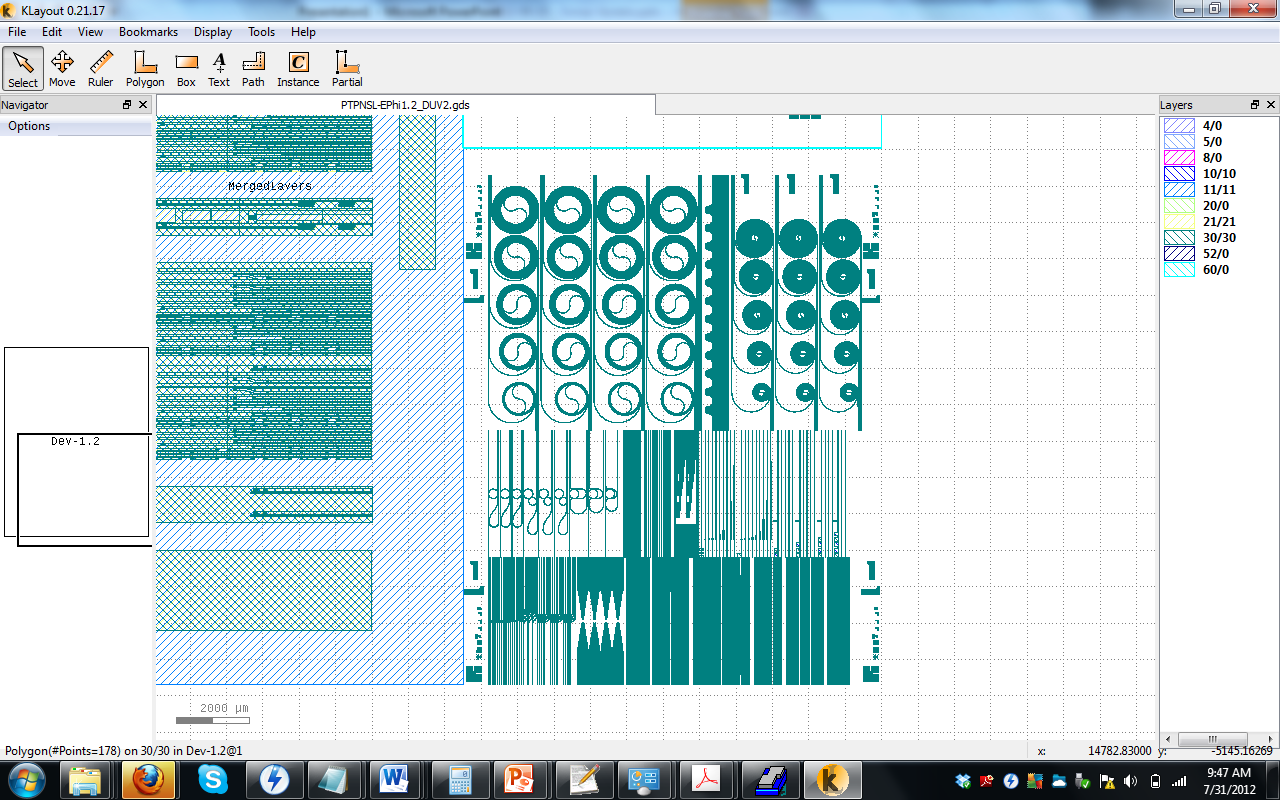 PTPNSL-EPhi1.2_DUV2.gds
EPhi 1.2 points of interest
Coupler gaps
300nm period gratings
Star Coupler points
Taper Tips
12um
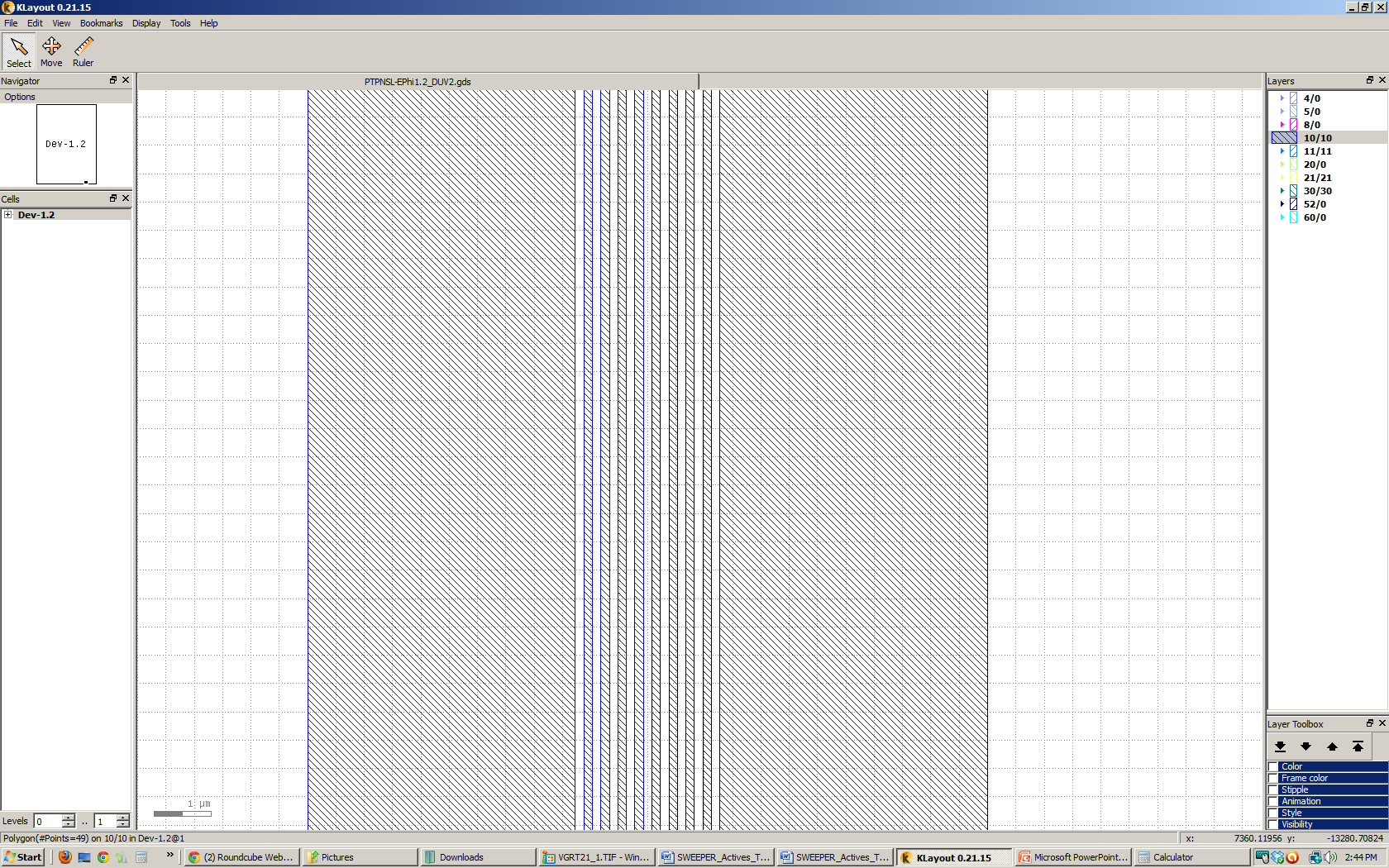 2.55um
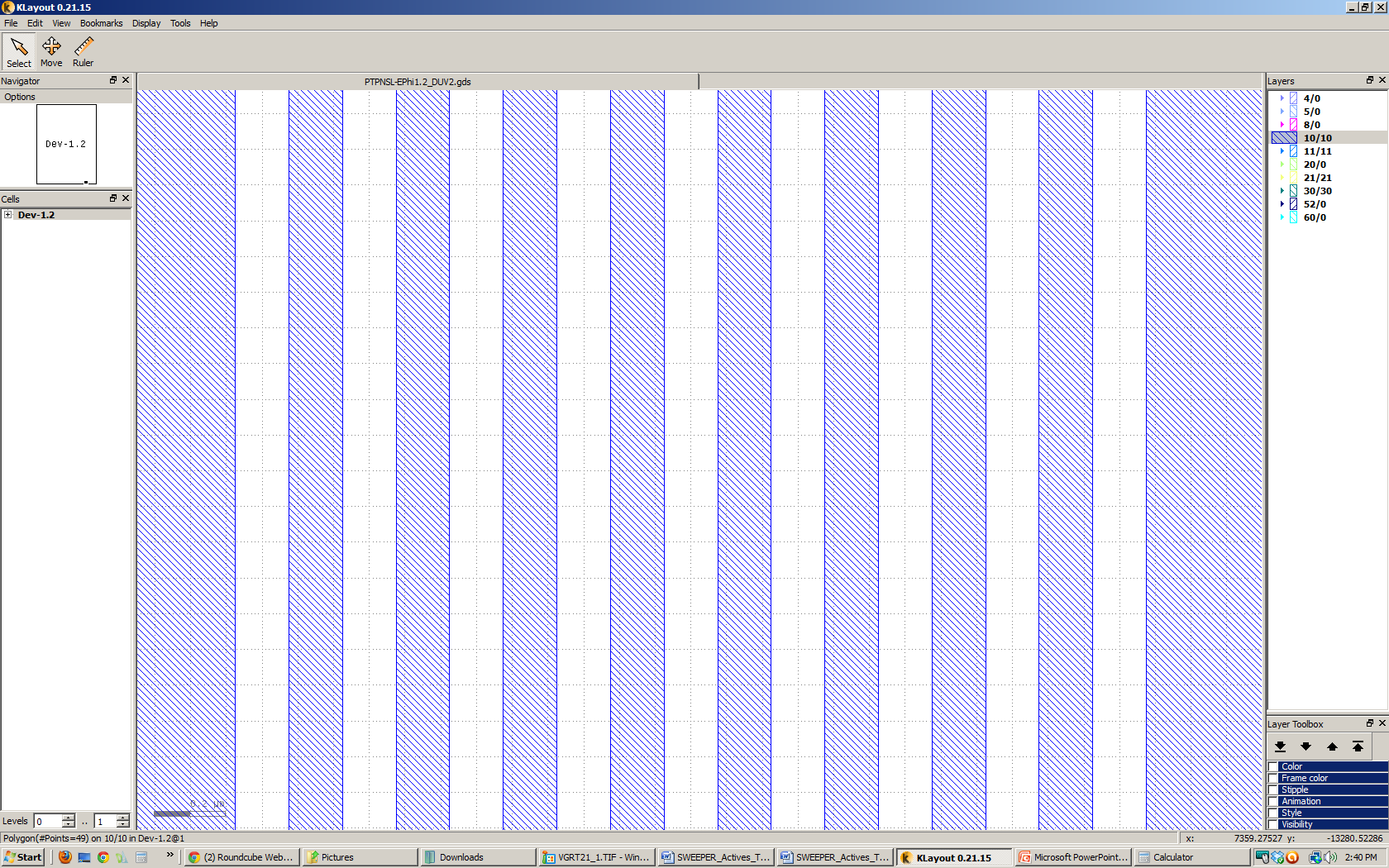 .3um
.15um
10
.15um
SEMs – 160C Bake time
Die 26
Die 27
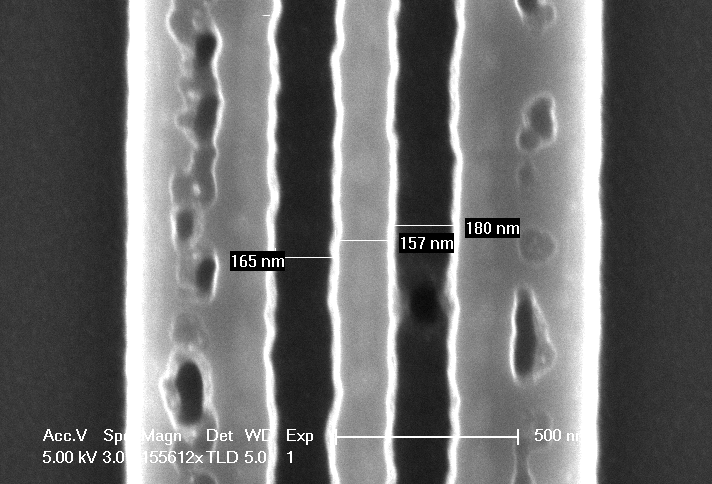 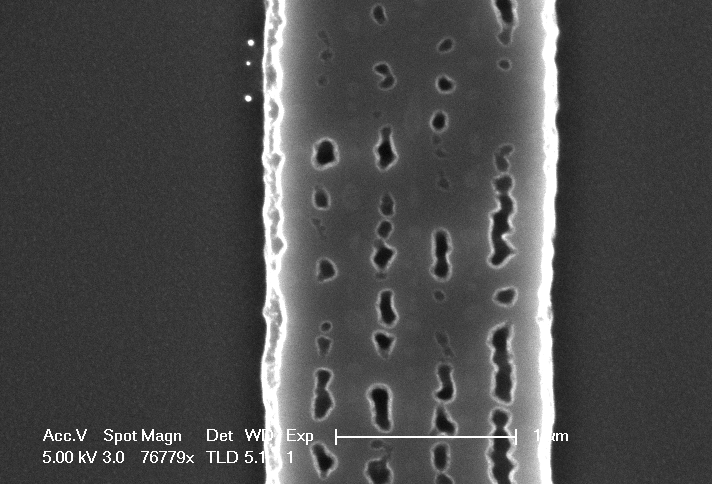 Die 29
Die 28
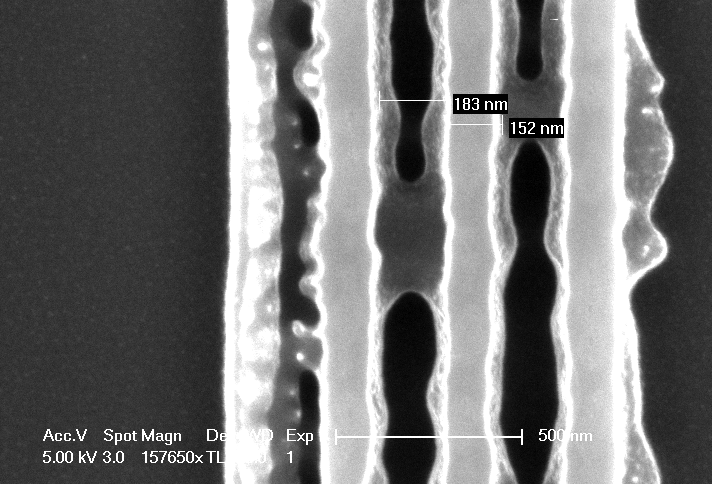 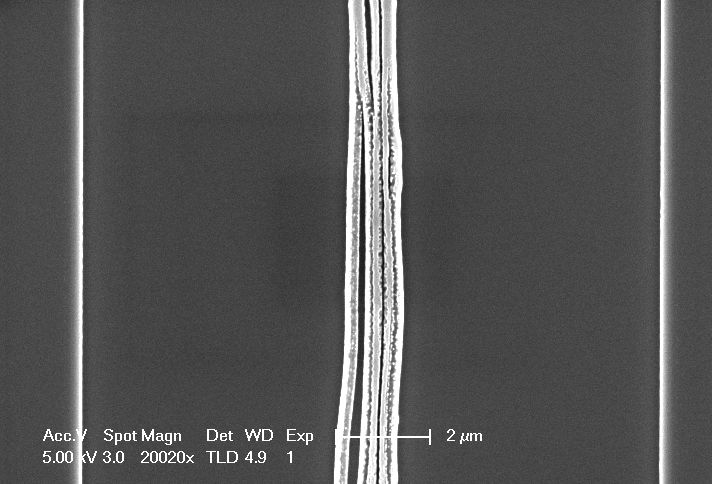 11
SEMs – 170C Bake time
Die 24
Die 25
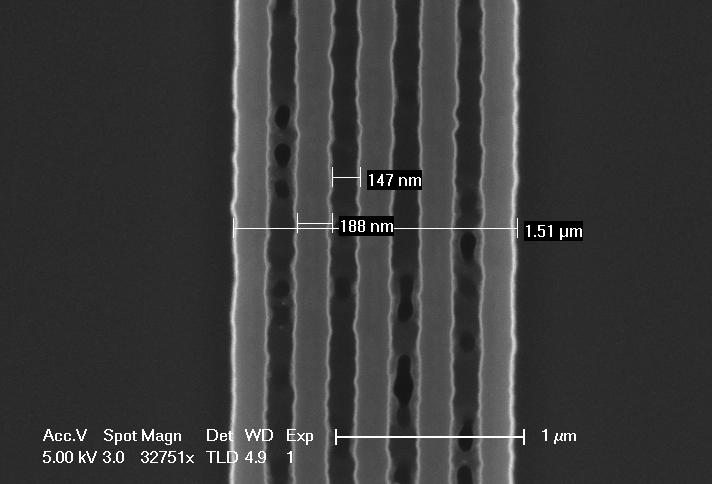 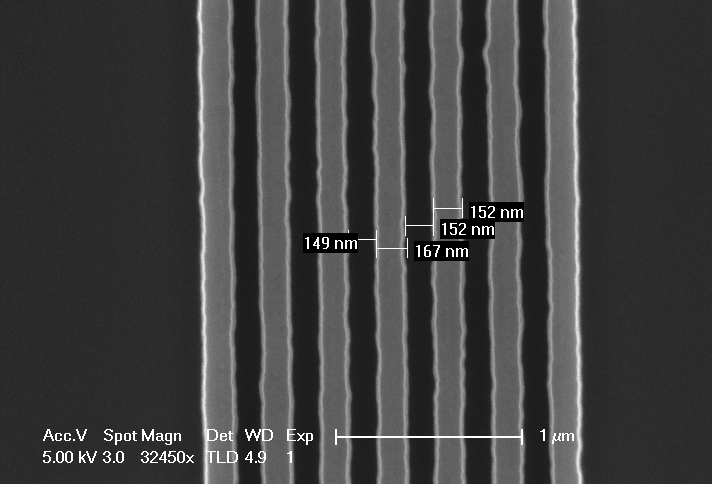 Die 28
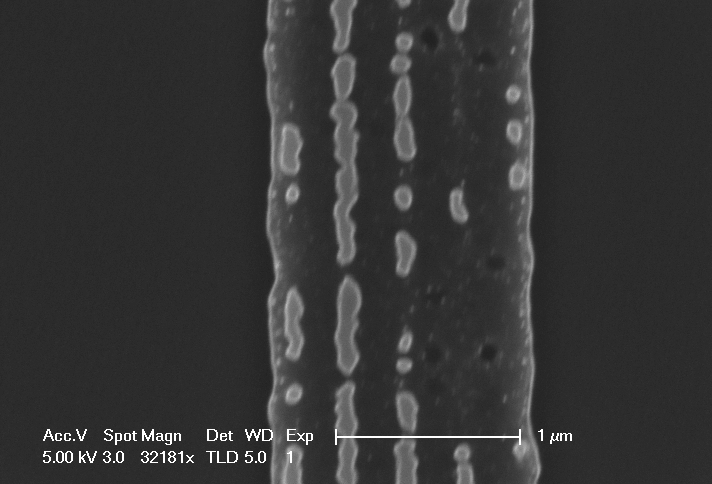 12
SEMs – 180C Bake time
Die 25
Die 26
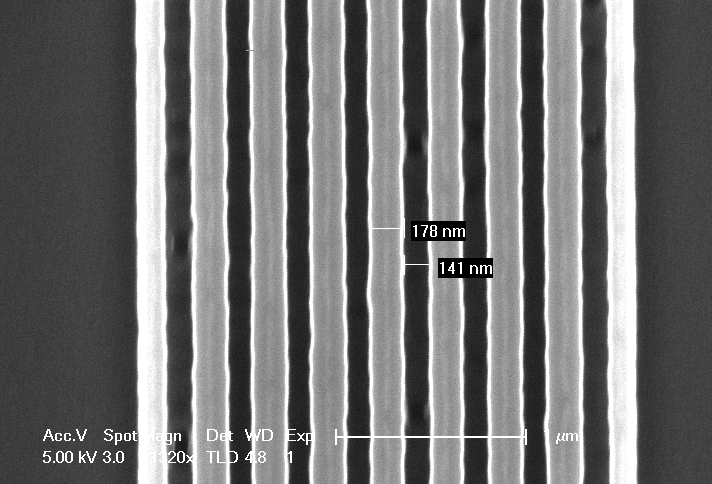 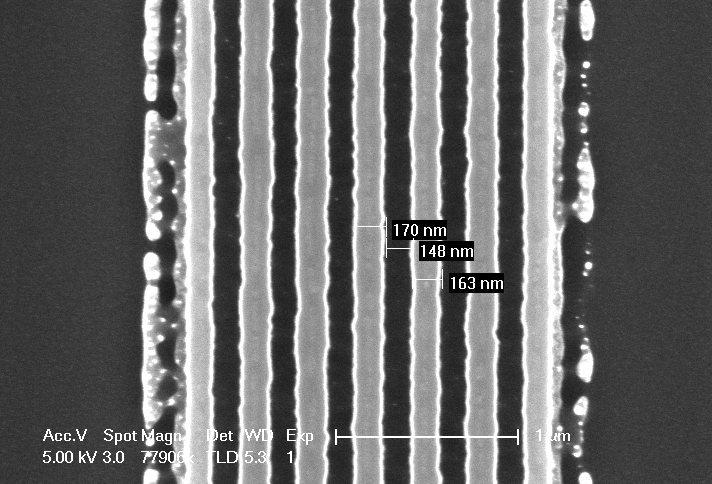 Die 28
Die 27
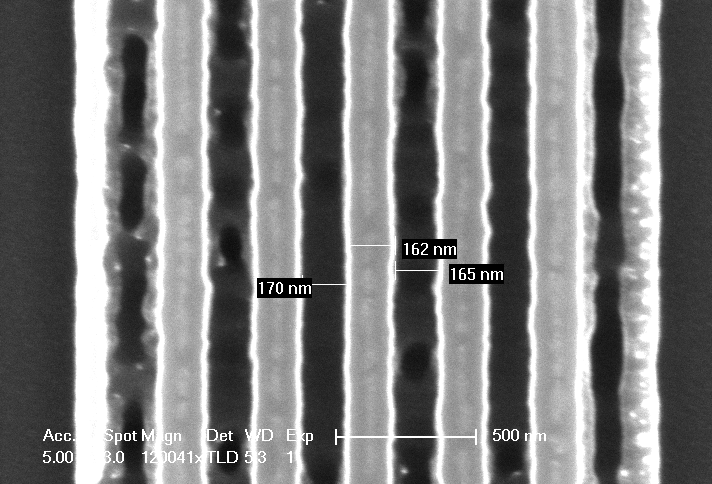 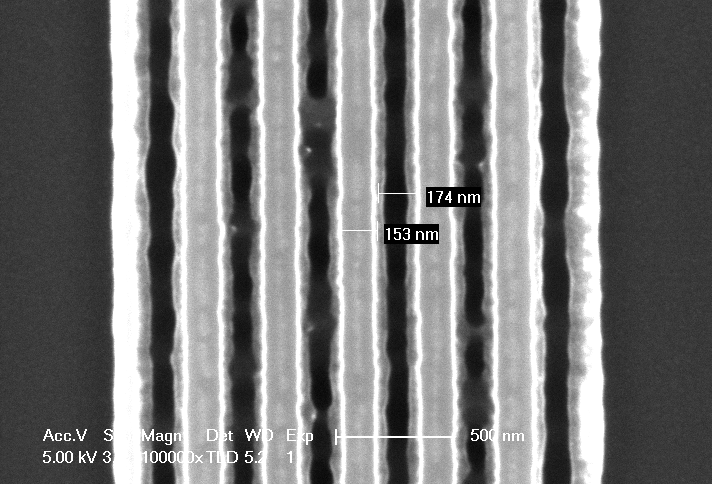 13
SEMs – 180C Bake time
Die 29
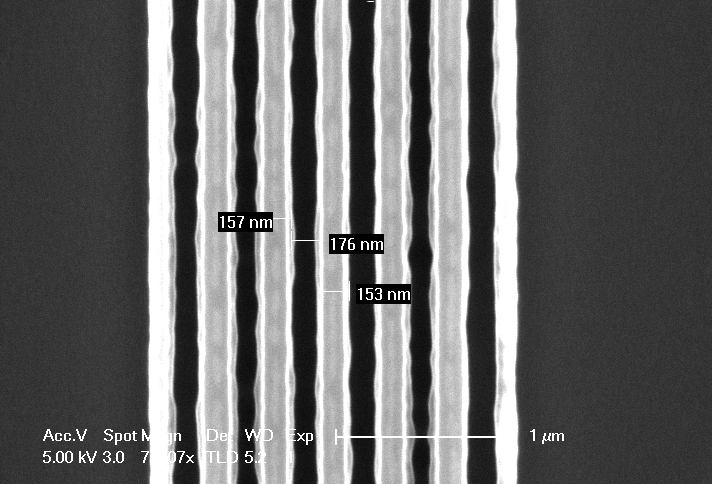 14
Pattern Layout
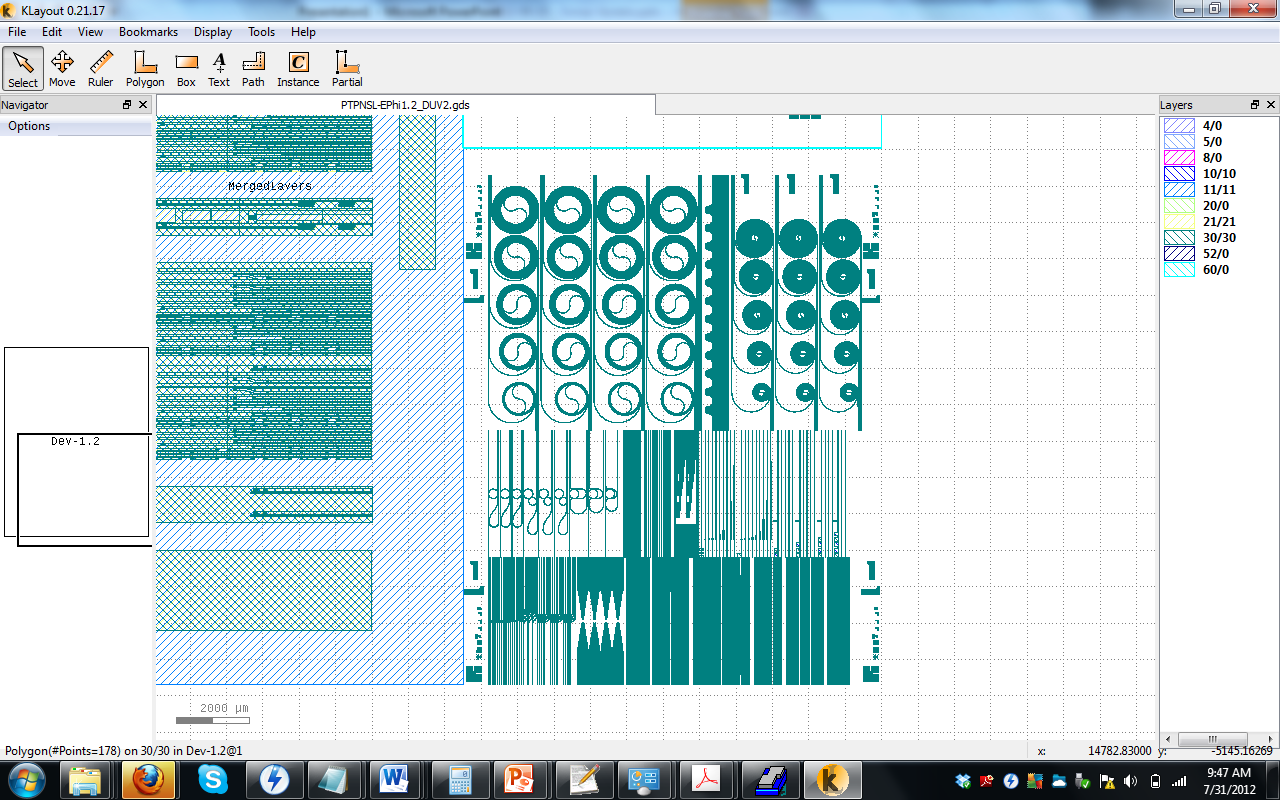 PTPNSL-EPhi1.2_DUV2.gds
EPhi 1.2 points of interest
Coupler gaps
300nm period gratings
Star Coupler points
Taper Tips
12um
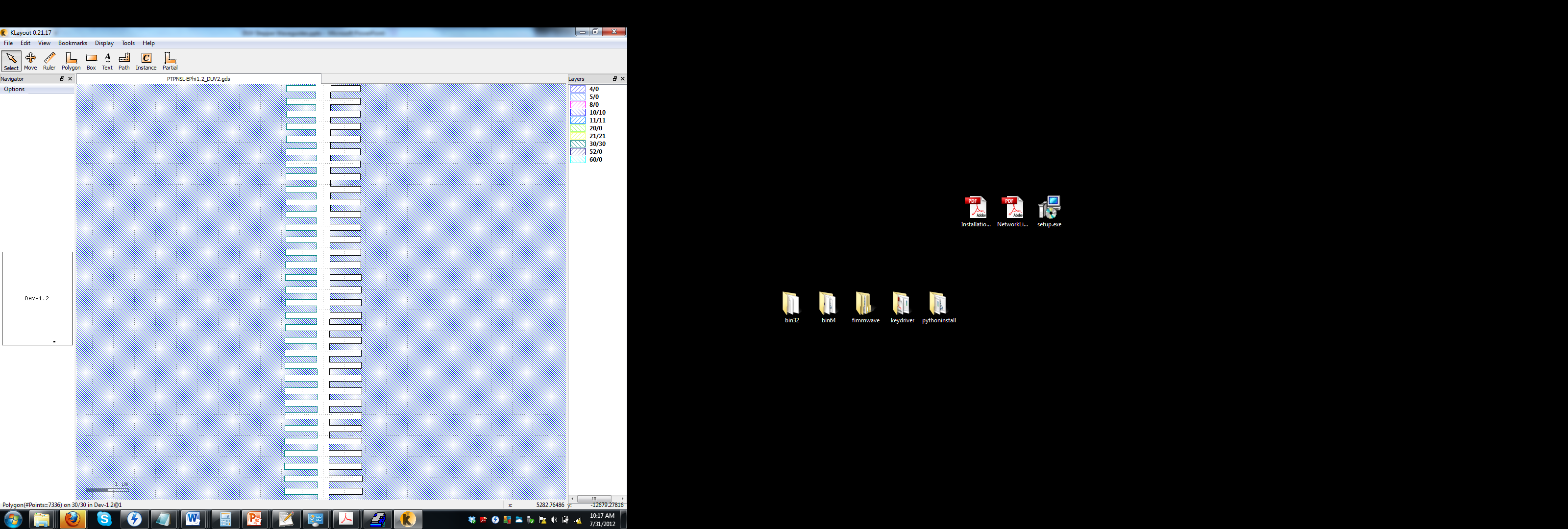 3um
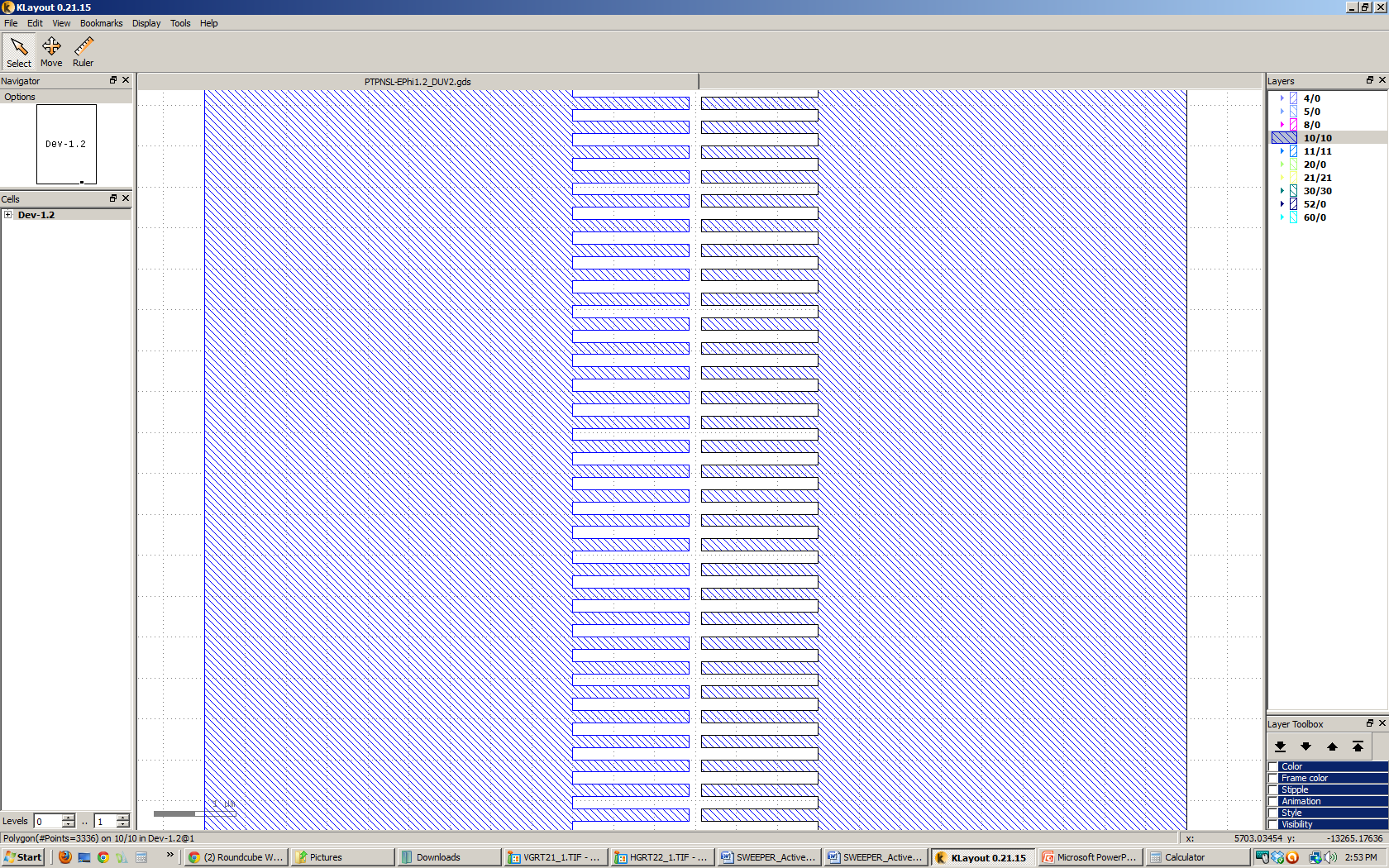 1.425um
.15um
.15um
.15um
15
SEMs – 160C Bake time
Die 26
Die 27
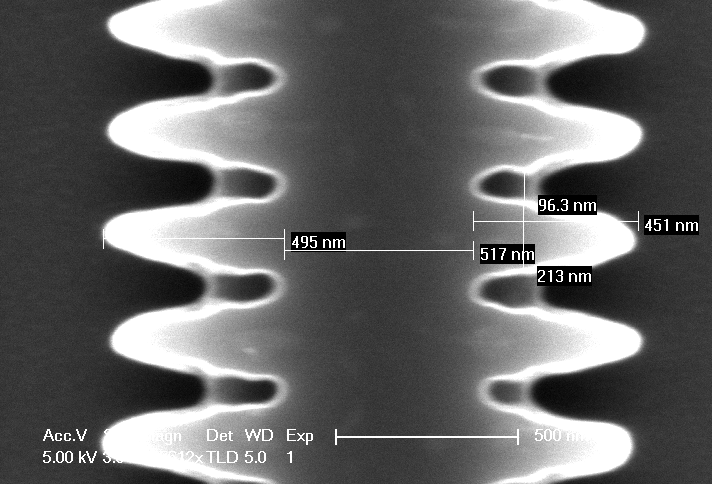 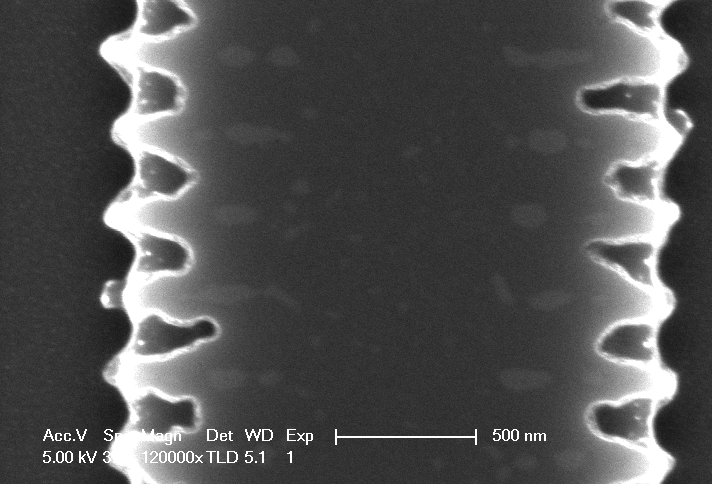 Die 29
Die 28
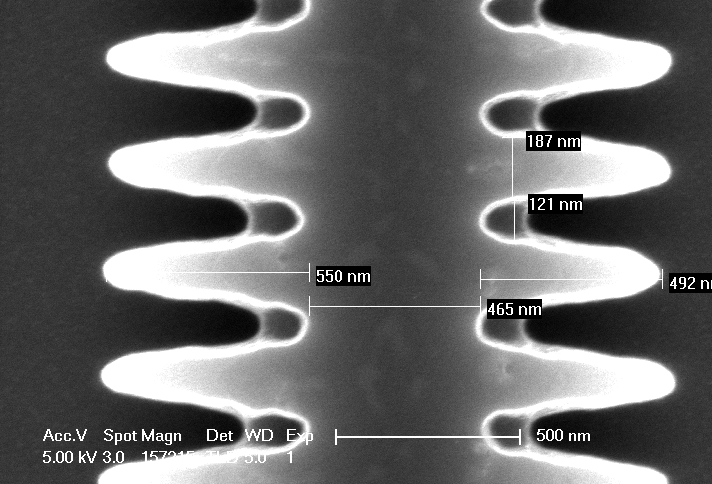 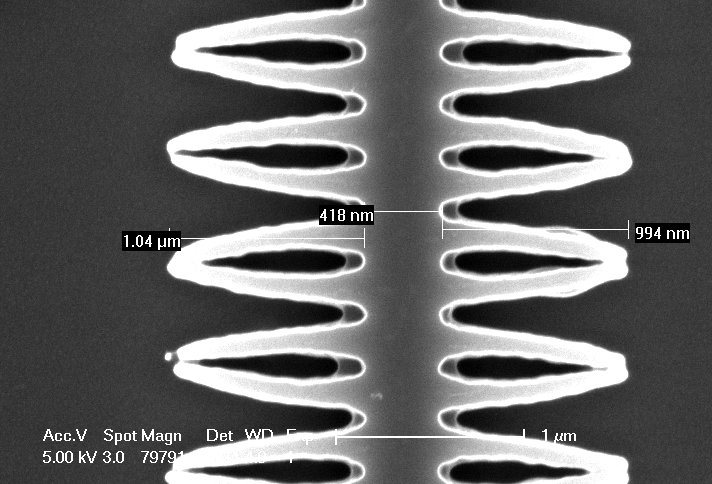 16
SEMs – 170C Bake time
Die 24
Die 25
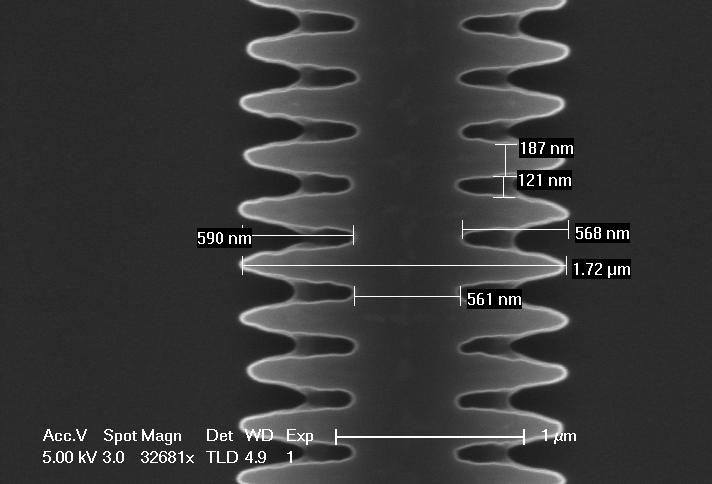 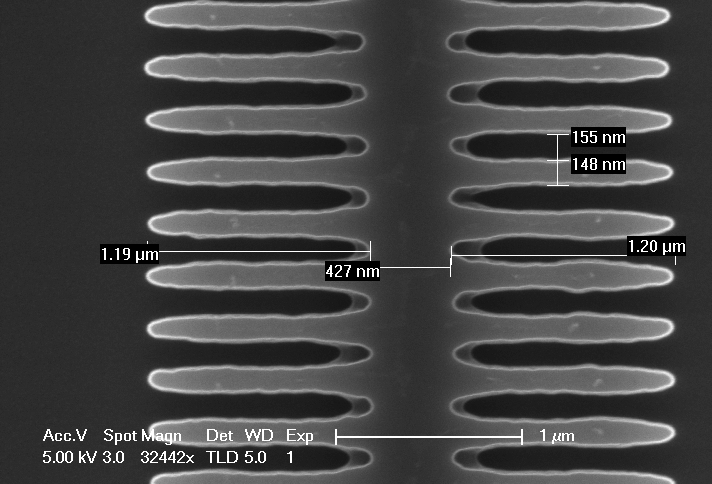 Die 26
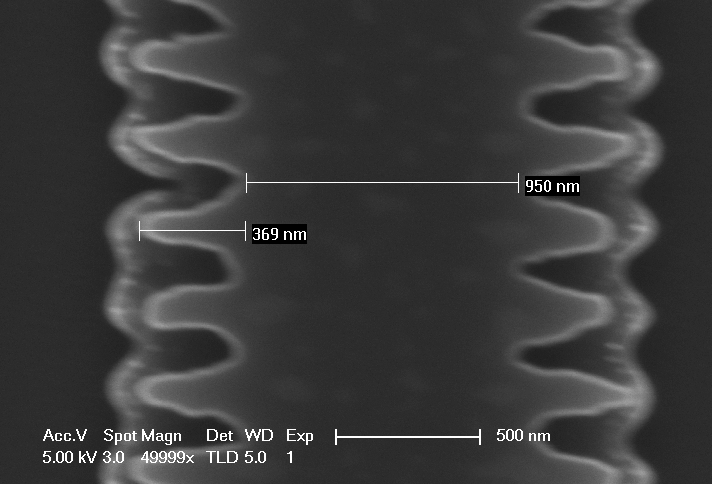 17
SEMs – 180C Bake time
Die 25
Die 26
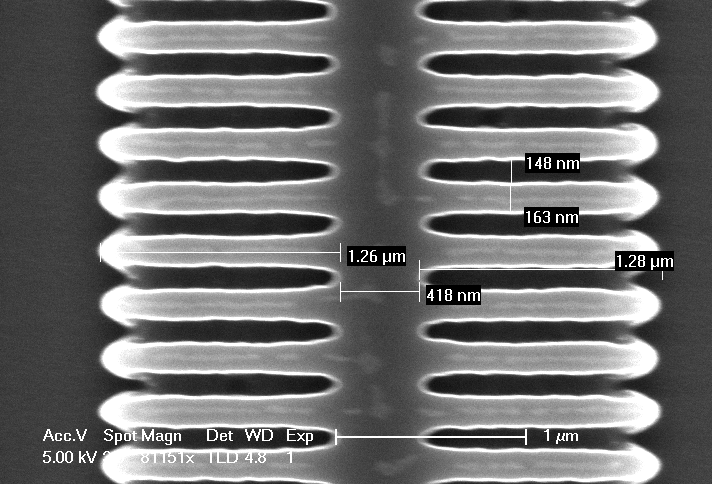 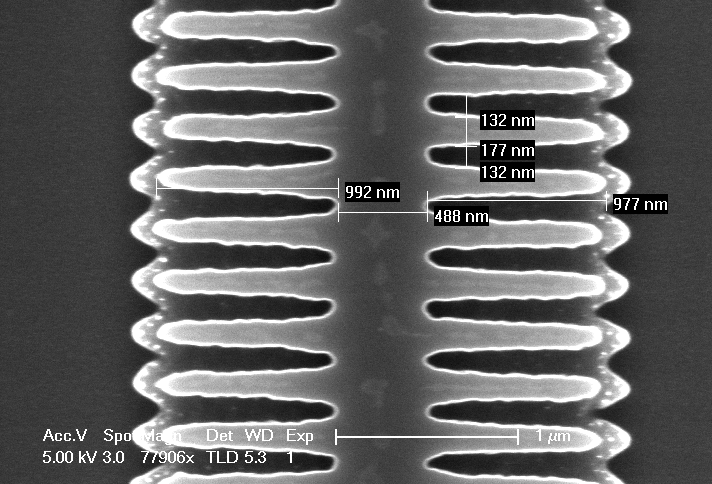 Die 28
Die 27
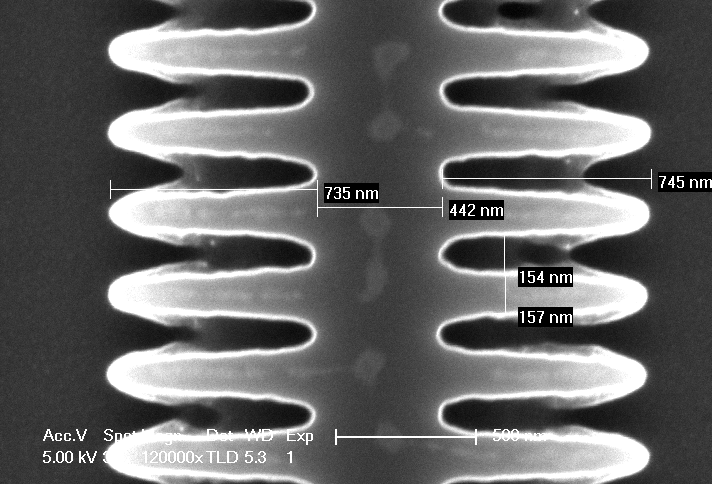 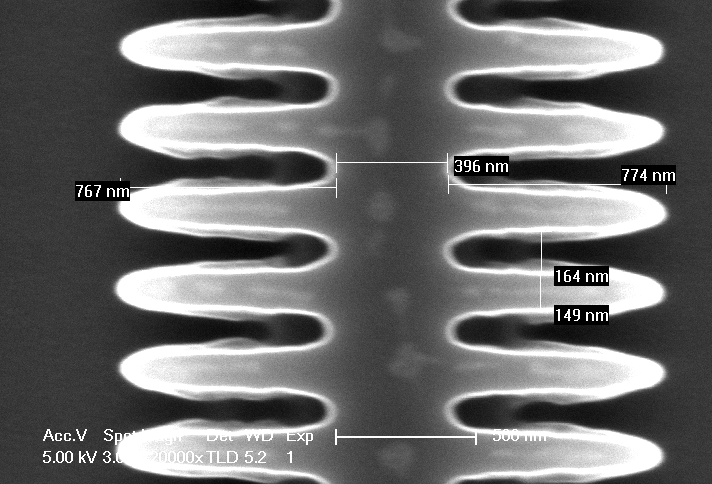 18
SEMs – 180C Bake time
Die 29
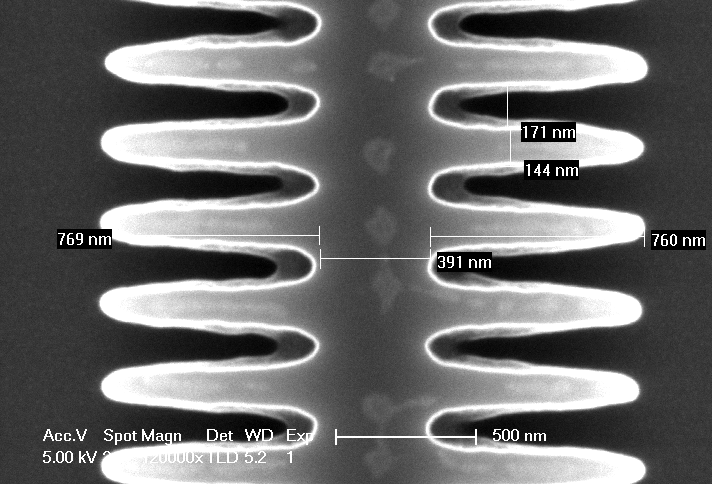 19
Pattern Layout
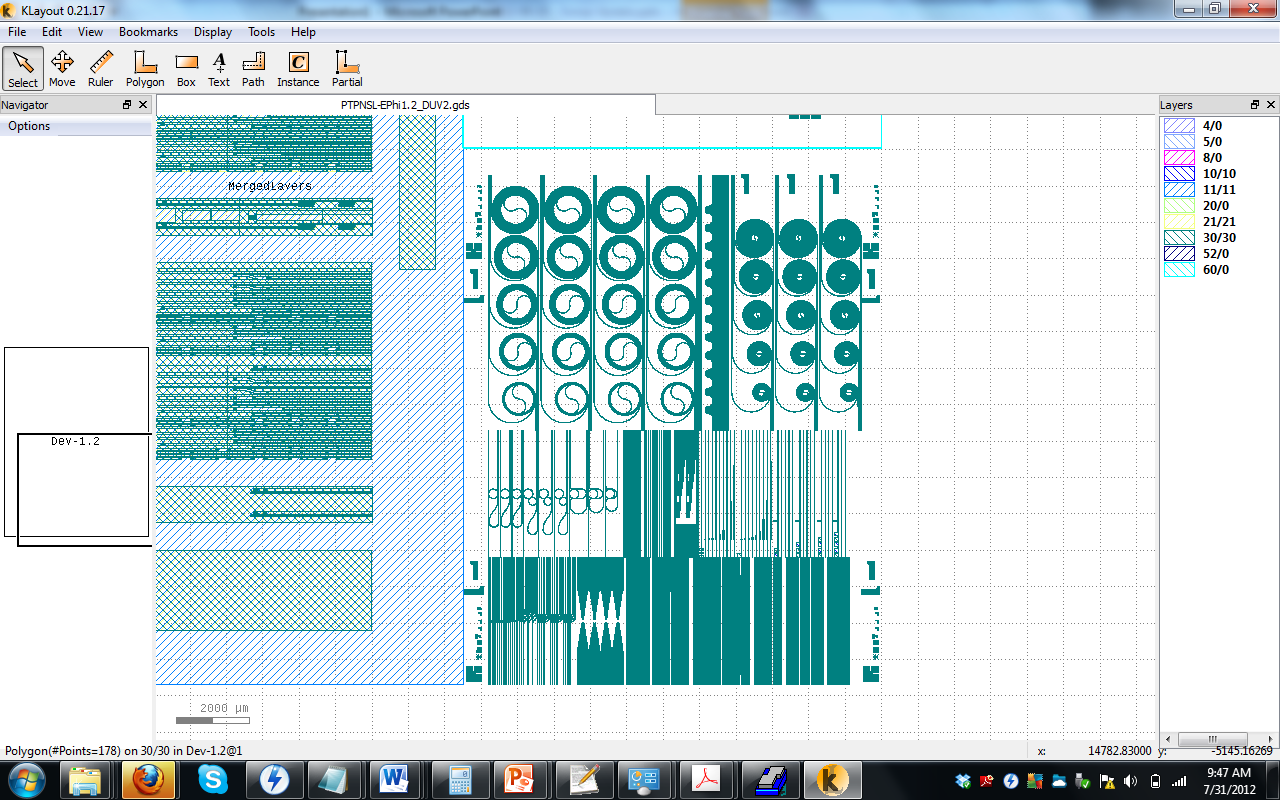 PTPNSL-EPhi1.2_DUV2.gds
EPhi 1.2 points of interest
Coupler gaps
300nm period gratings
Star Coupler points
Taper Tips
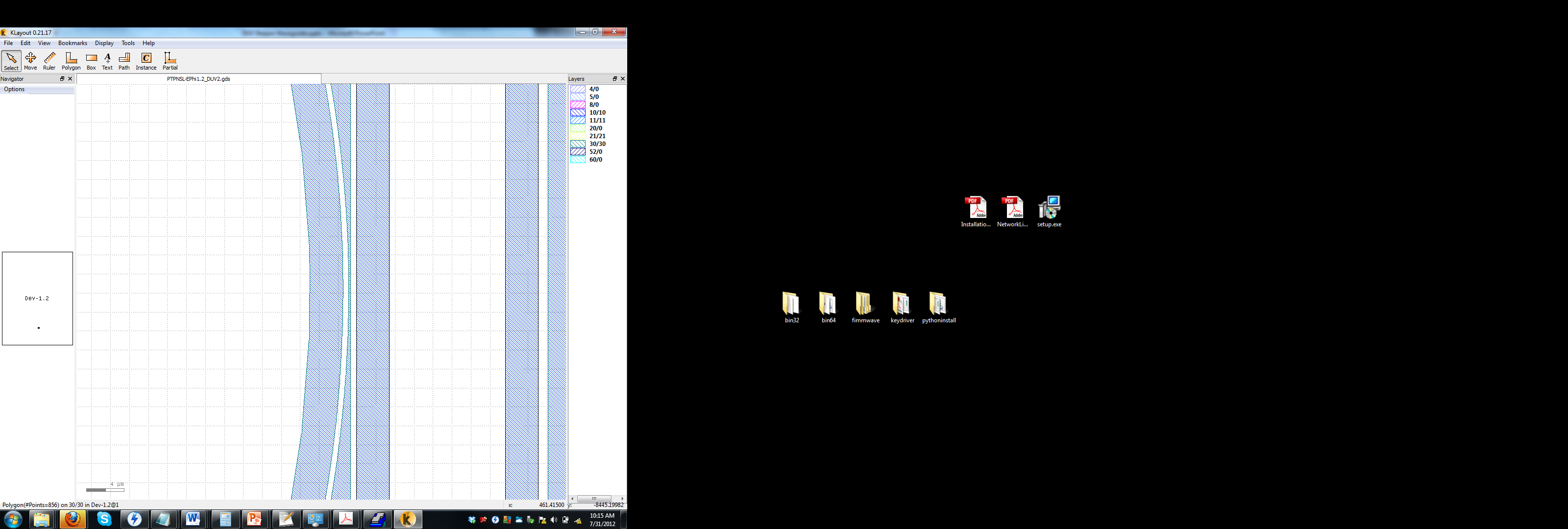 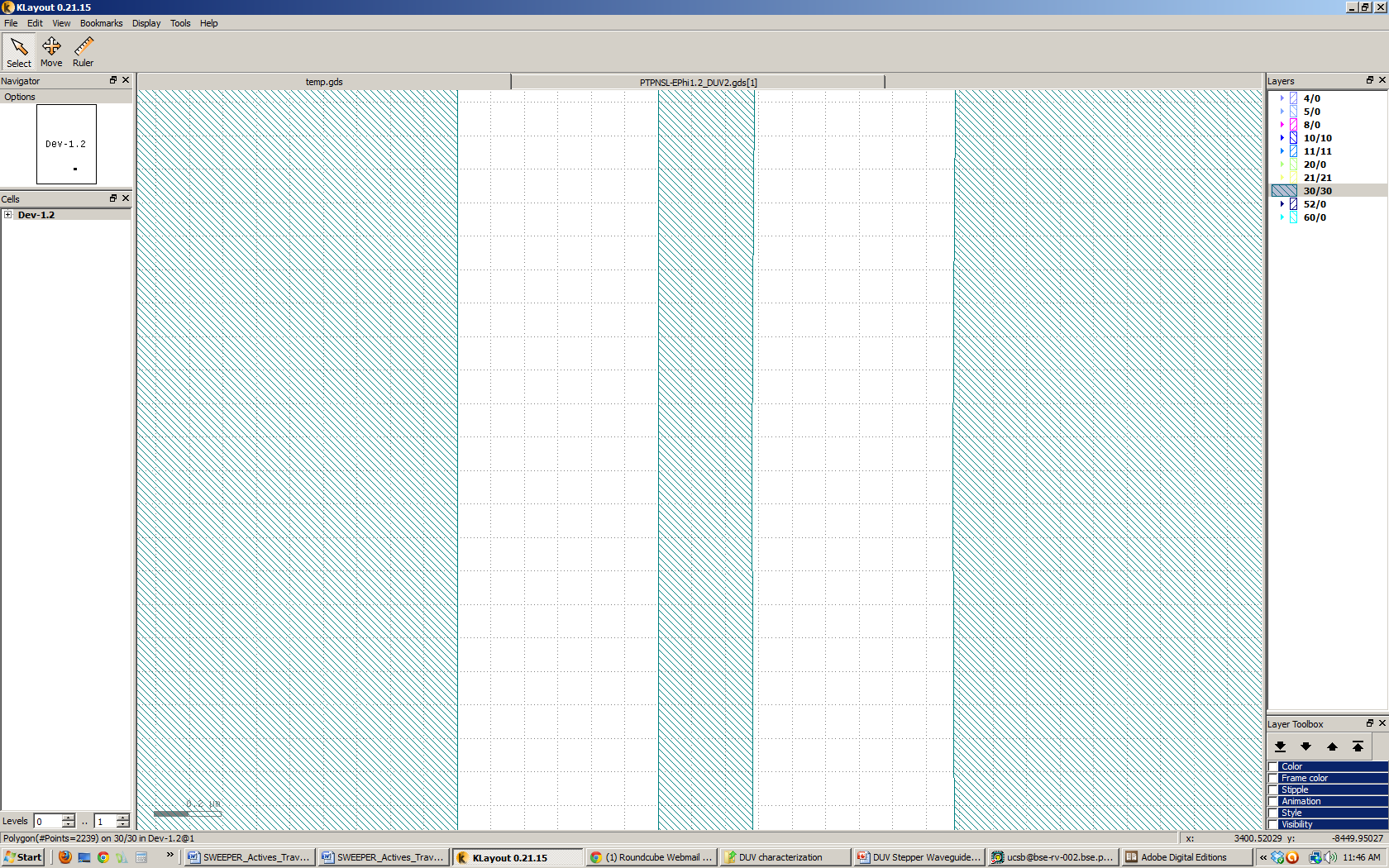 .28um
.6um
.6um
20
SEMs – 160C Bake time
Die 26
Die 27
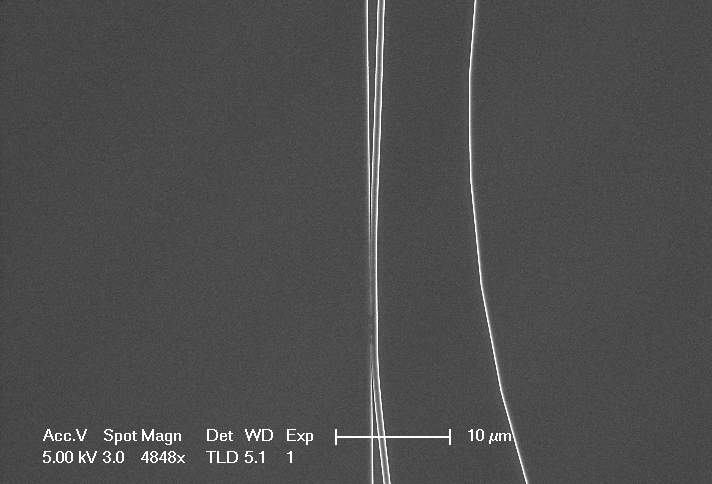 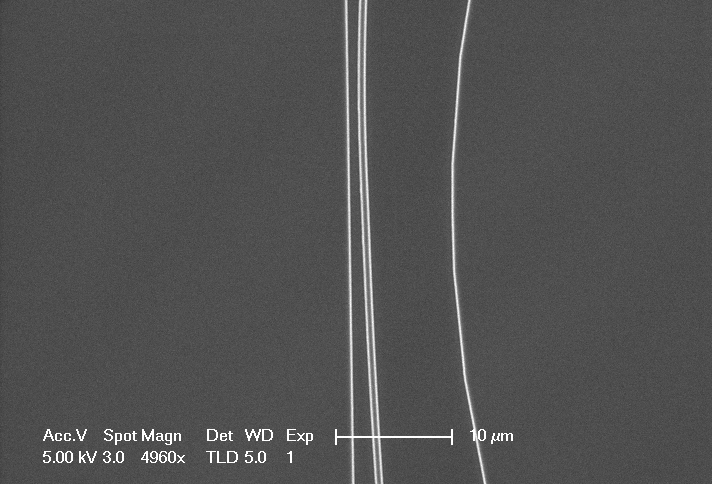 Die 29
Die 28
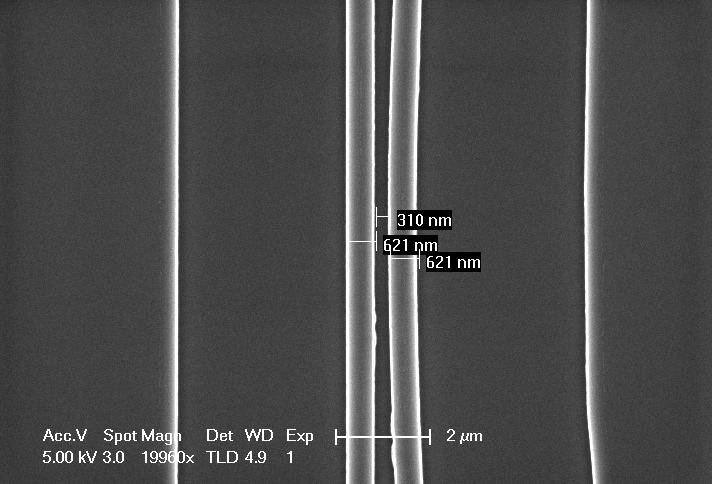 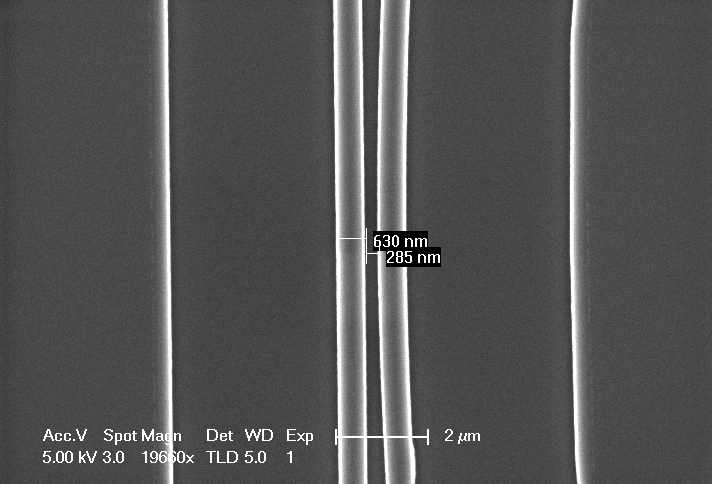 21
SEMs – 170C Bake time
Die 24
Die 25
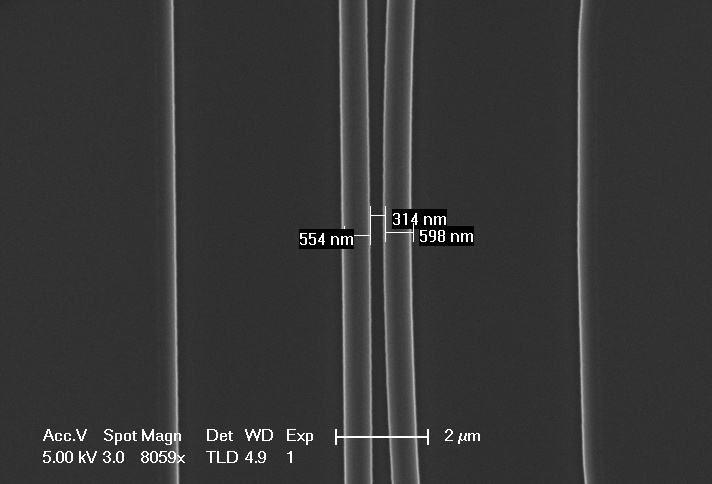 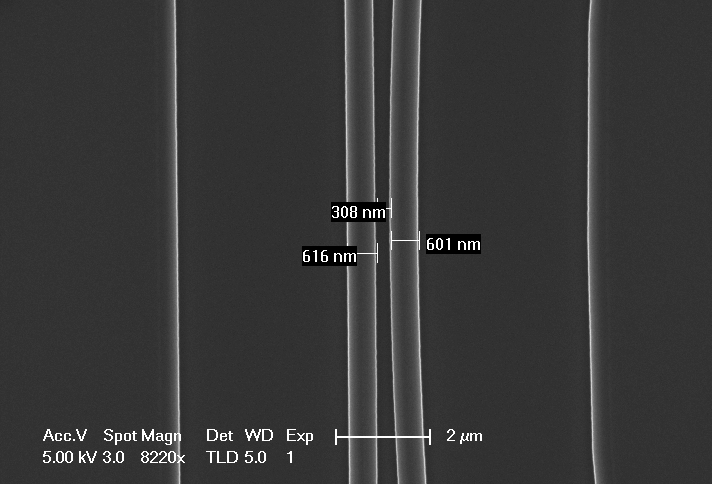 Die 27
Die 26
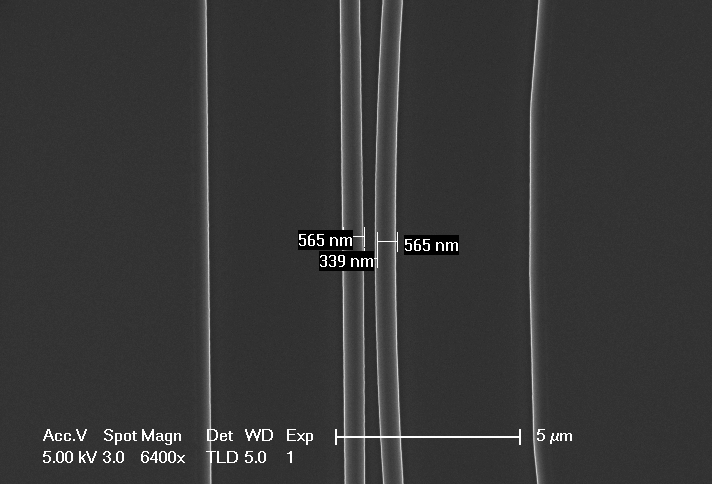 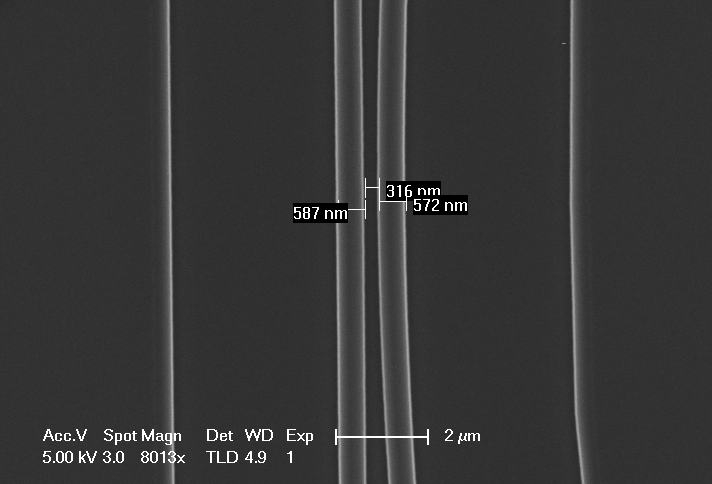 22
SEMs – 180C Bake time
Die 25
Die 26
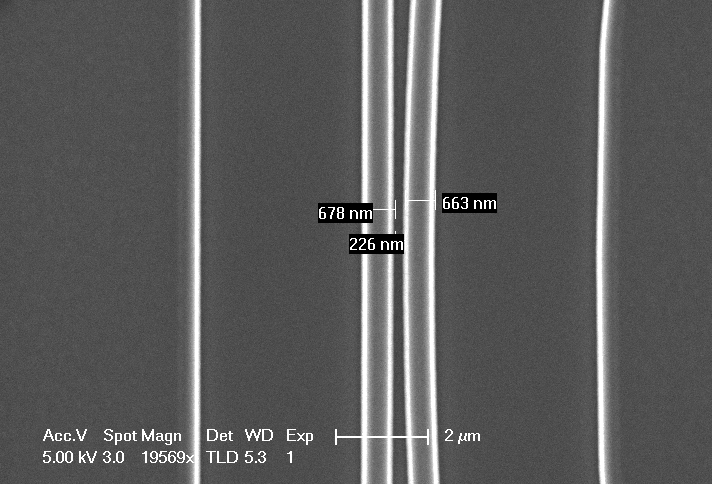 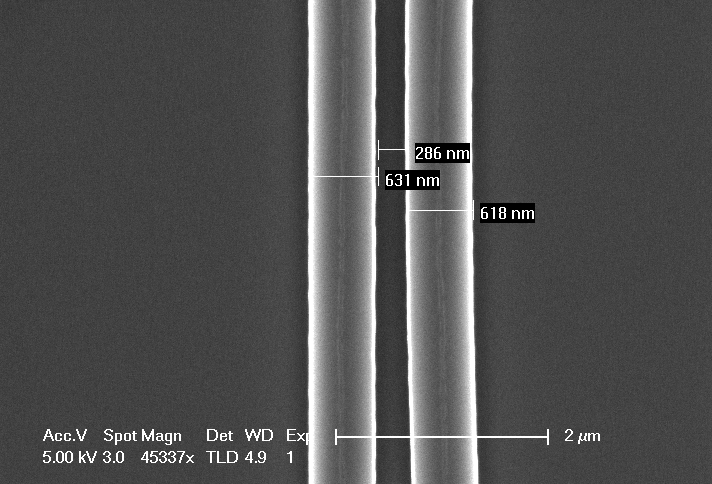 Die 28
Die 27
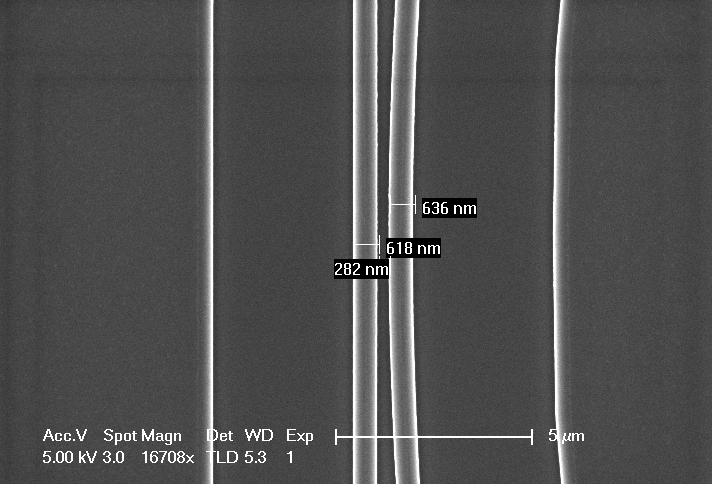 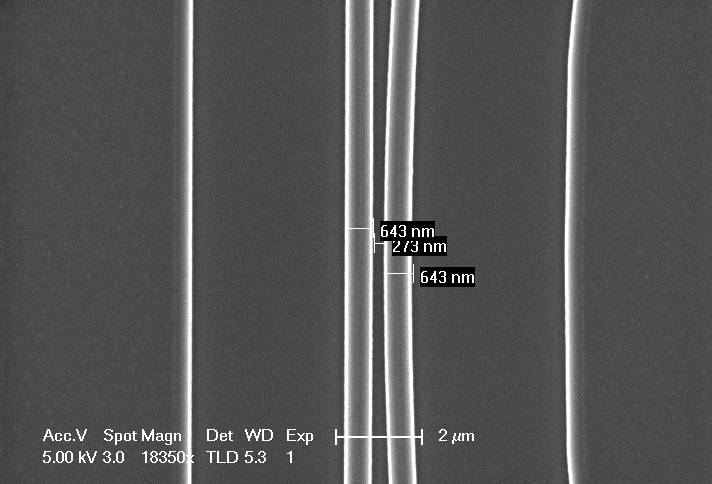 23
SEMs – 180C Bake time
Die 29a
Die 29b
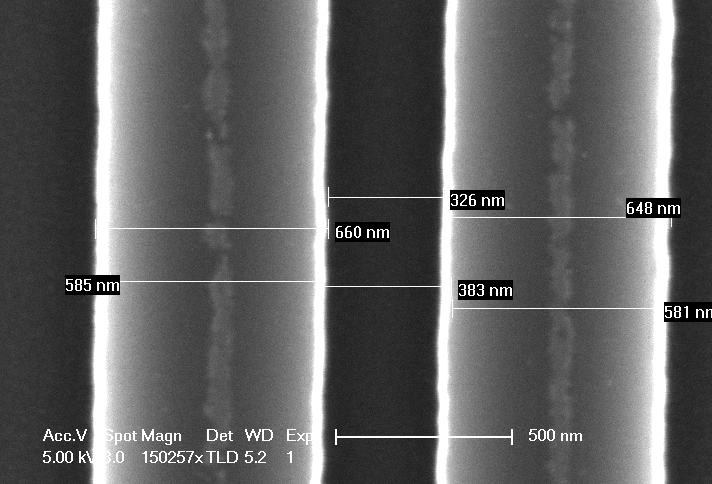 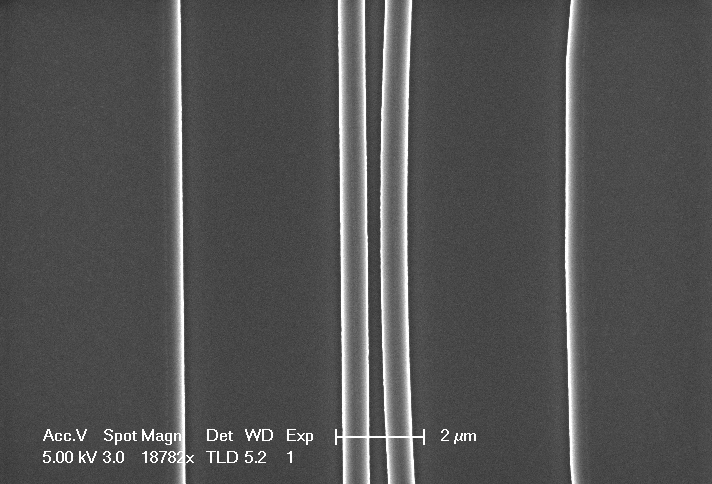 24
Pattern Layout
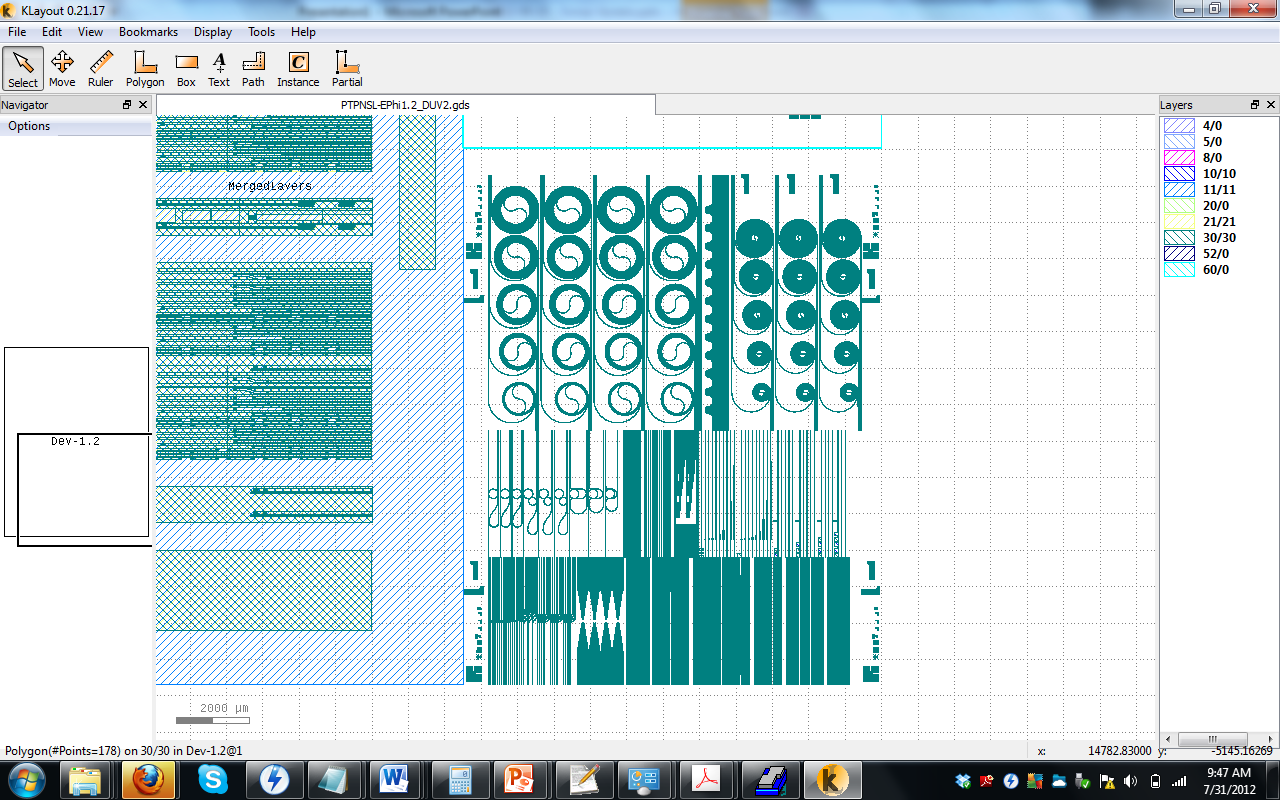 PTPNSL-EPhi1.2_DUV2.gds
EPhi 1.2 points of interest
Coupler gaps
300nm period gratings
Star Coupler points
Taper Tips
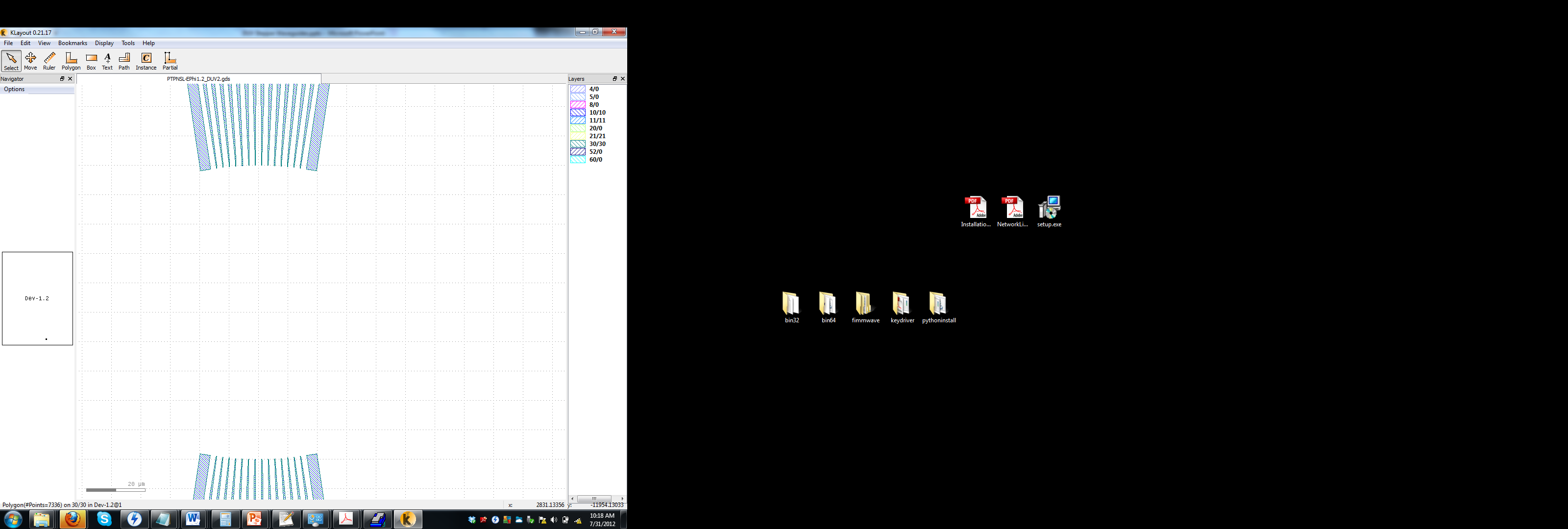 25
SEMs – 160C Bake time
Die 26
Die 27
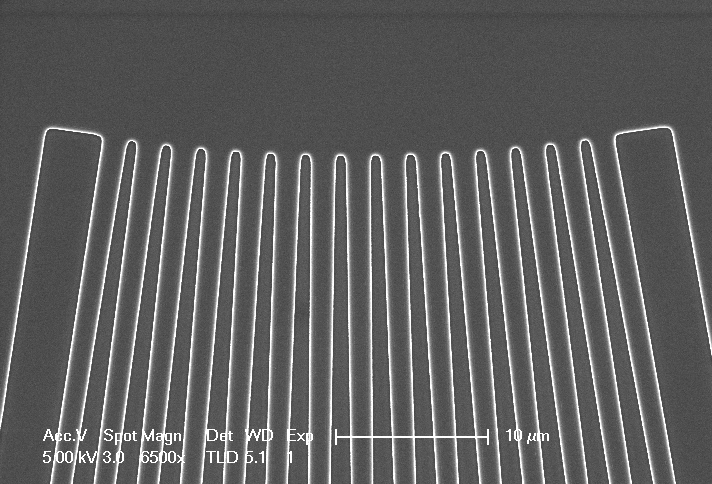 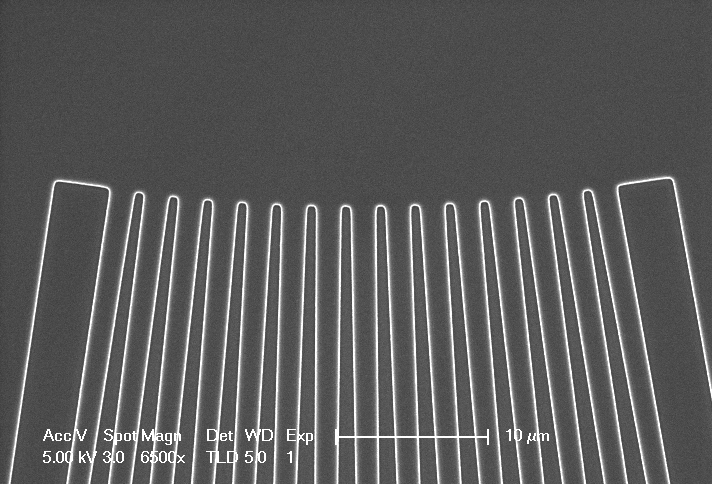 Die 29
Die 28
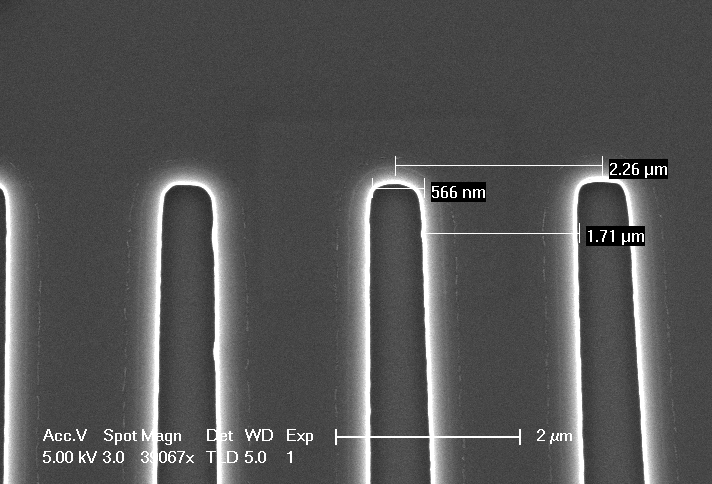 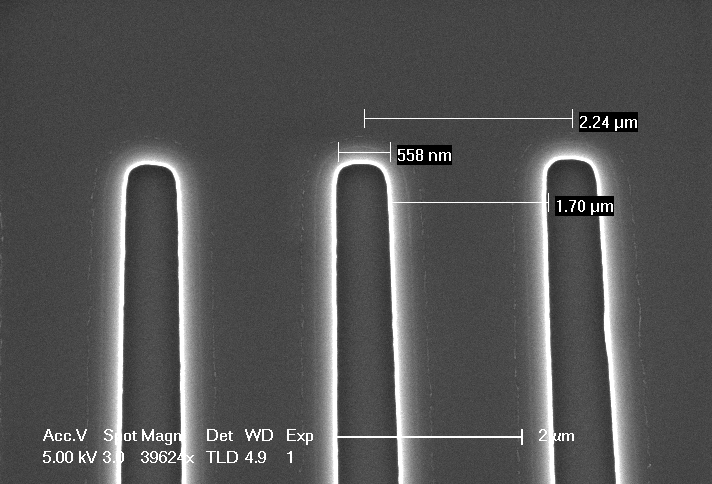 26
SEMs – 170C Bake time
Die 24
Die 25
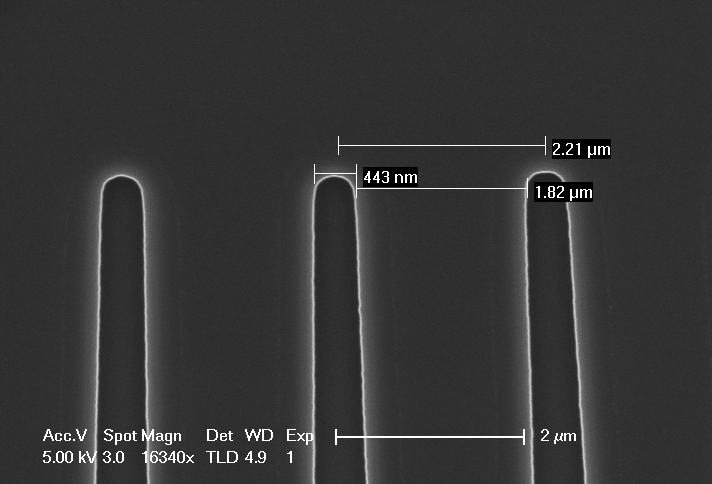 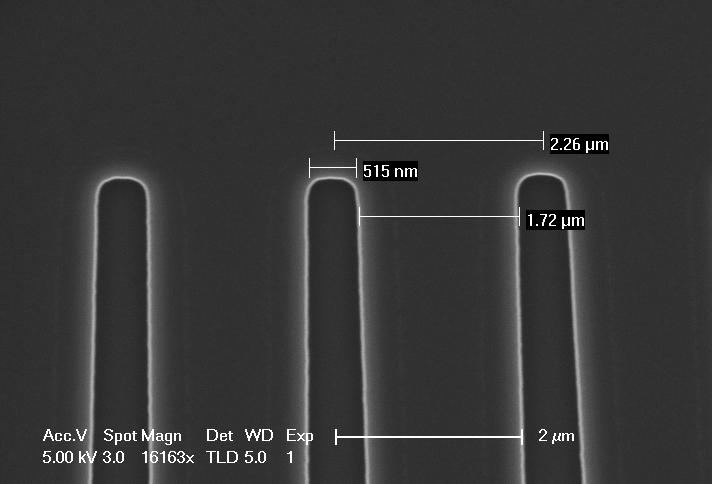 Die 26
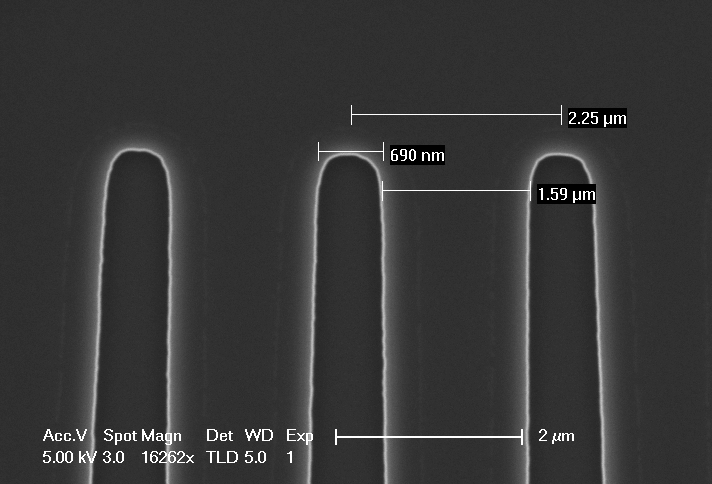 27
SEMs – 170C Bake time
Die 27a
Die 27b
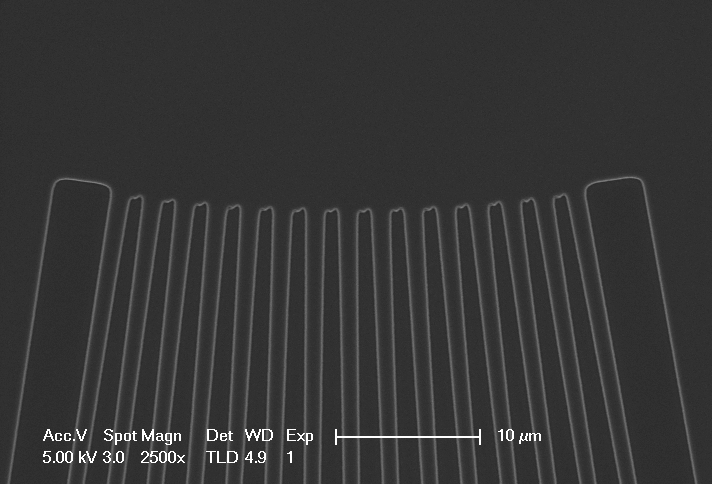 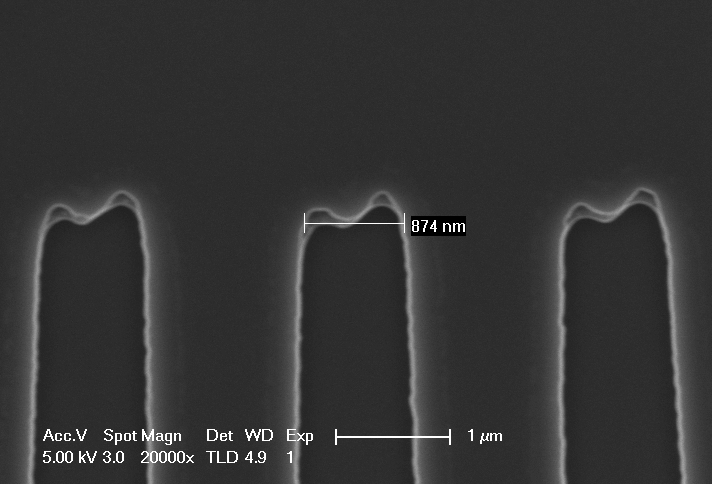 28
SEMs – 180C Bake time
Die 25
Die 26
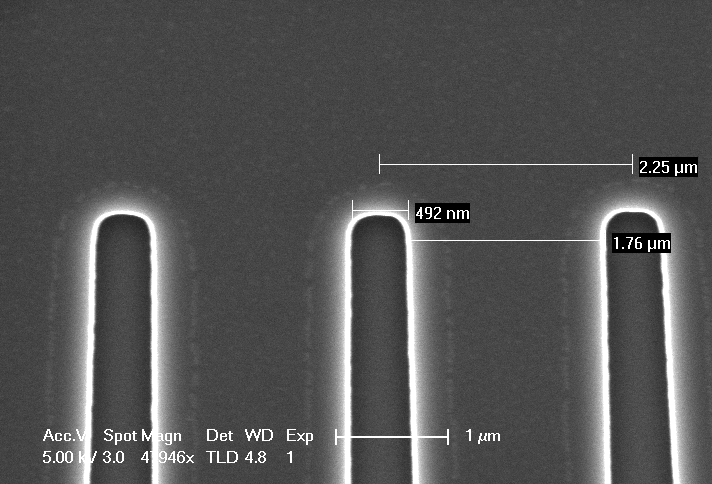 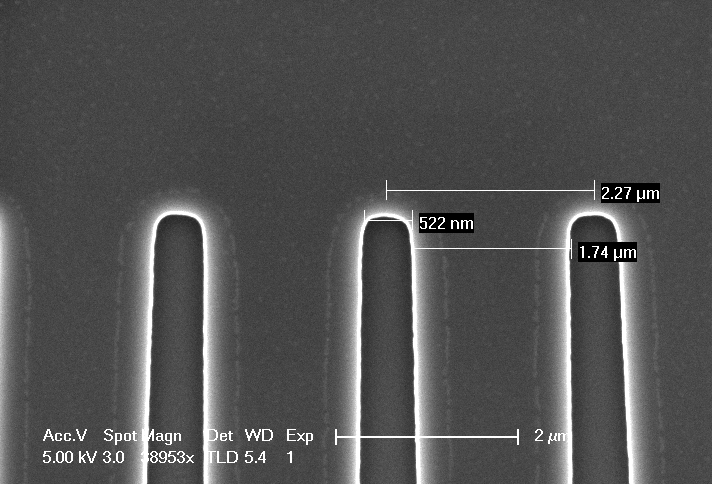 Die 28
Die 27
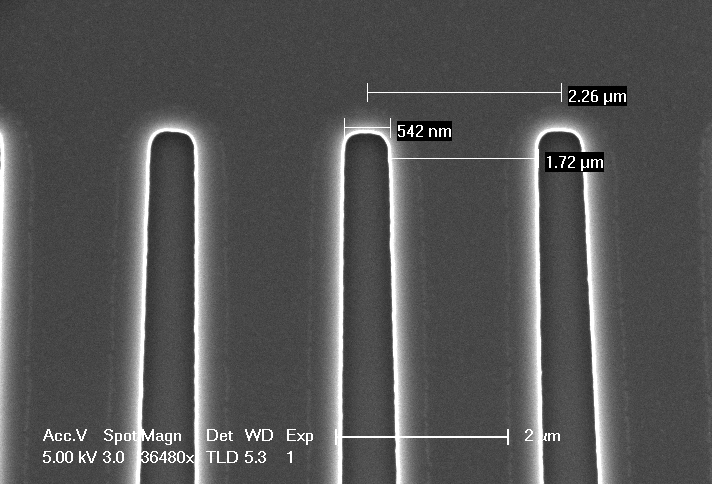 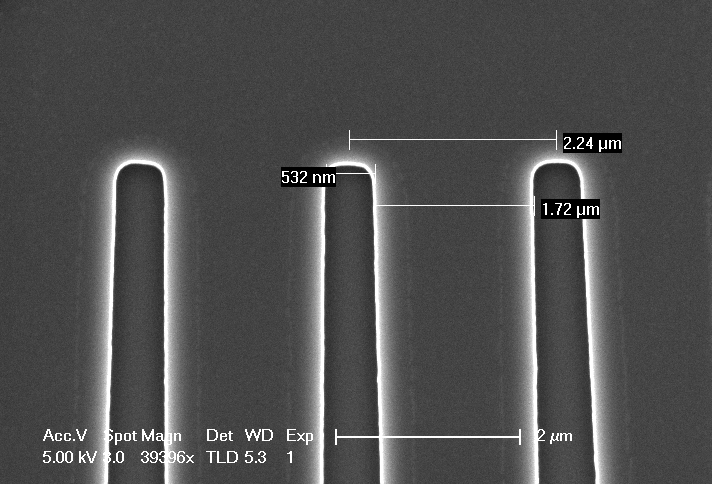 29
SEMs – 180C Bake time
Die 29
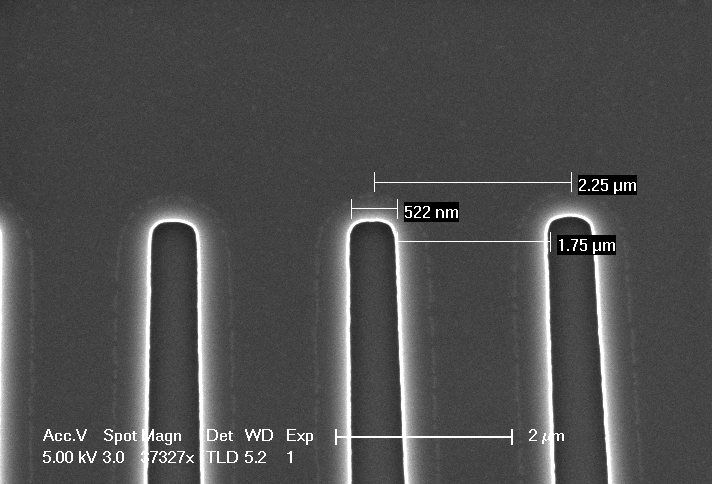 30
Pattern Layout
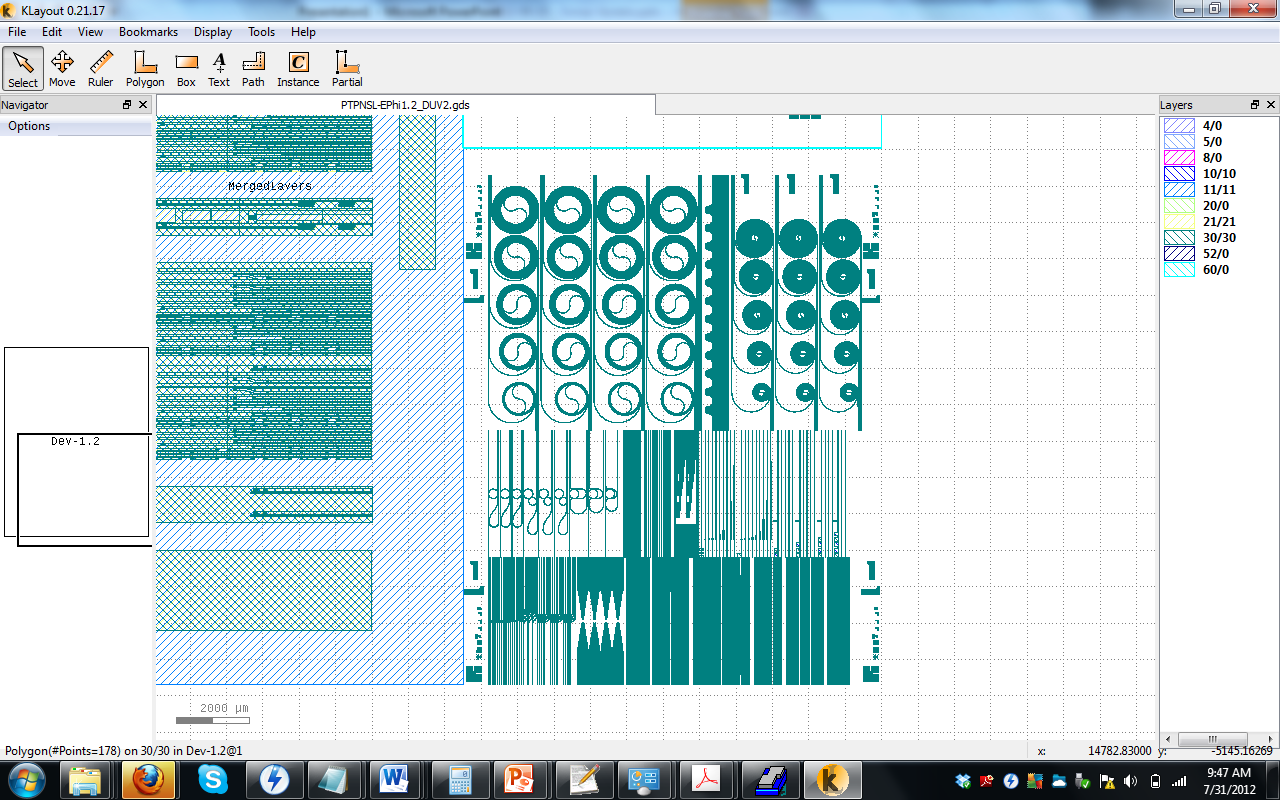 PTPNSL-EPhi1.2_DUV2.gds
EPhi 1.2 points of interest
Coupler gaps
300nm period gratings
Star Coupler points
Taper Tips
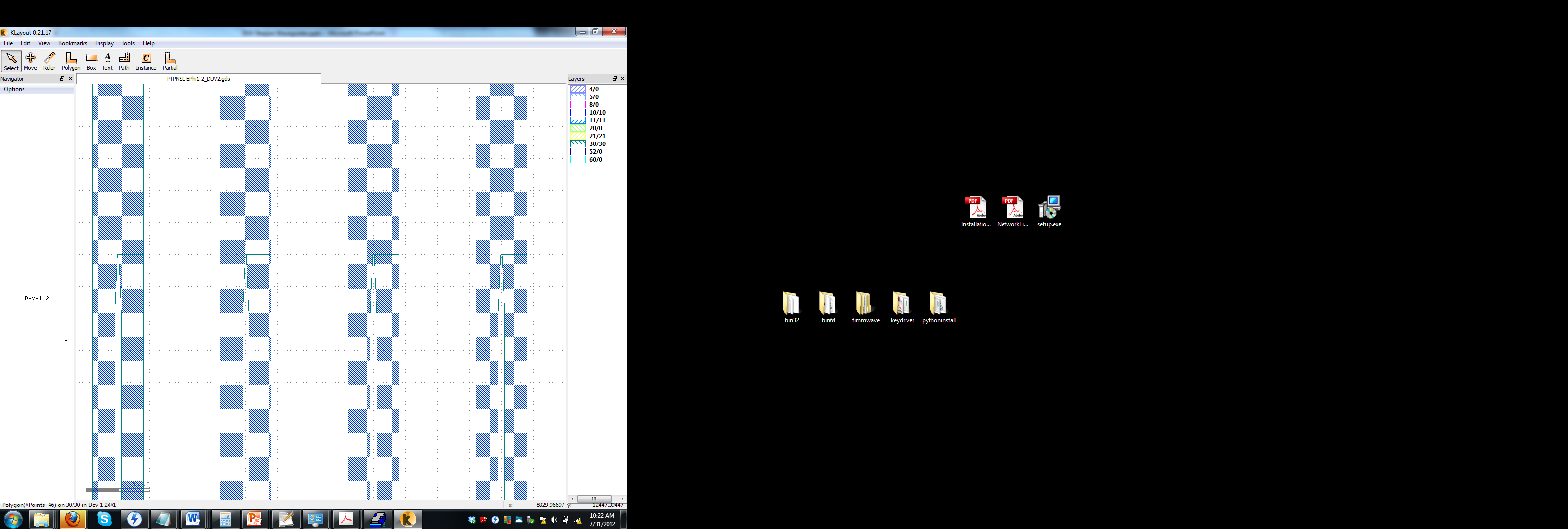 31
SEMs – 160C Bake time
Die 26
Die 27
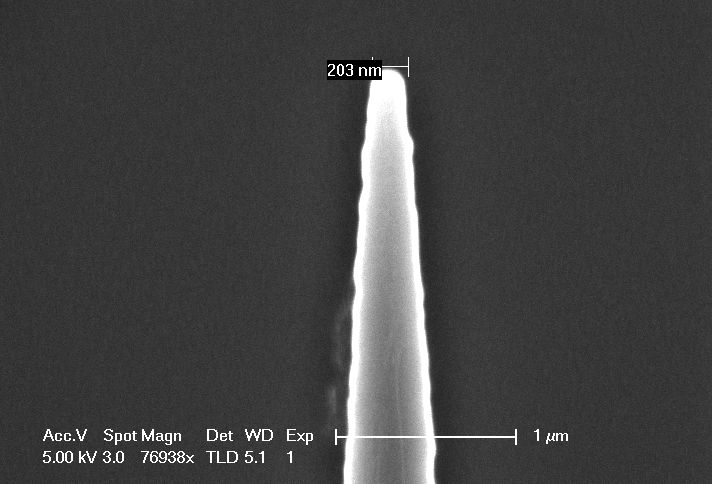 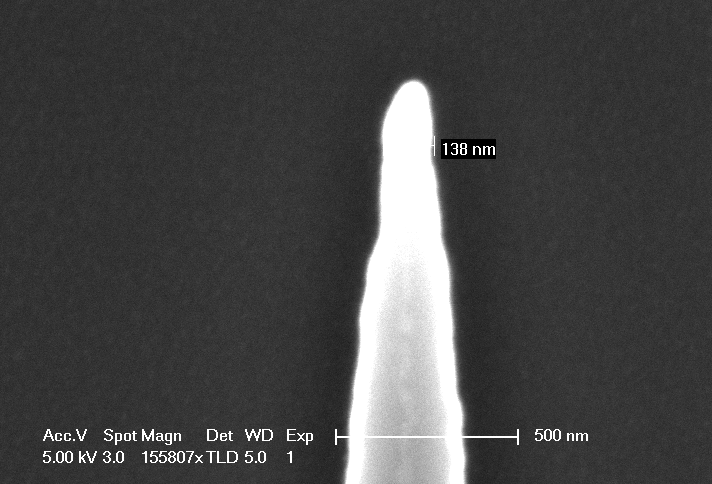 Die 29
Die 28
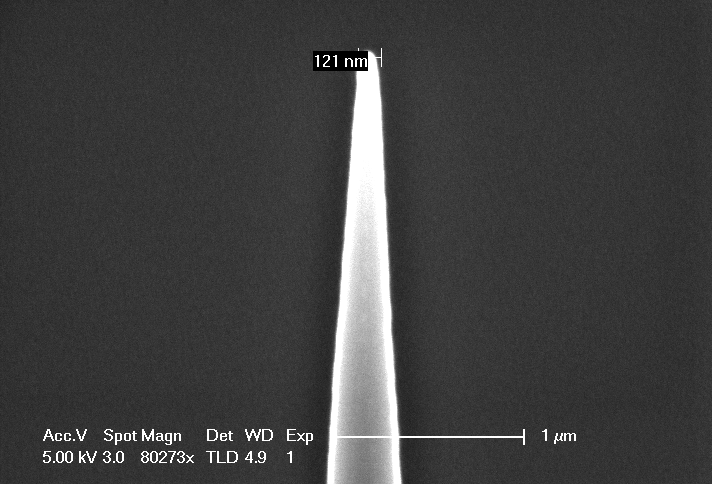 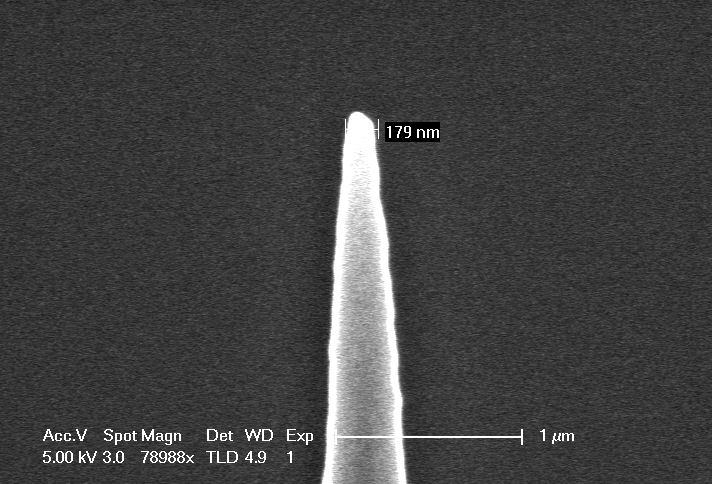 32
SEMs – 170C Bake time
Die 24a
Die 24b
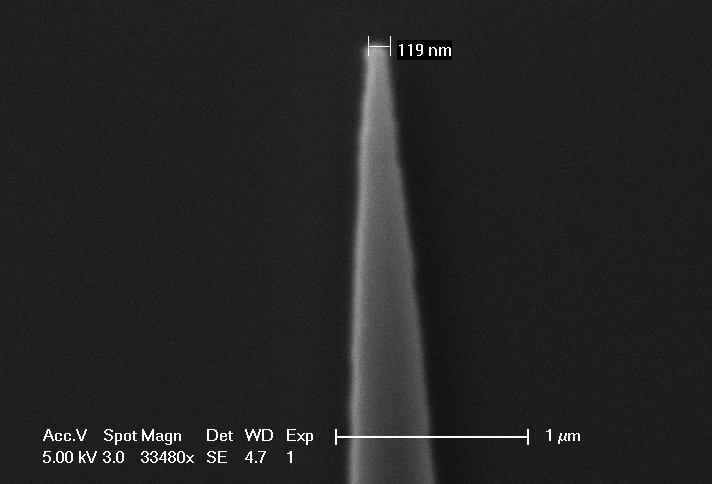 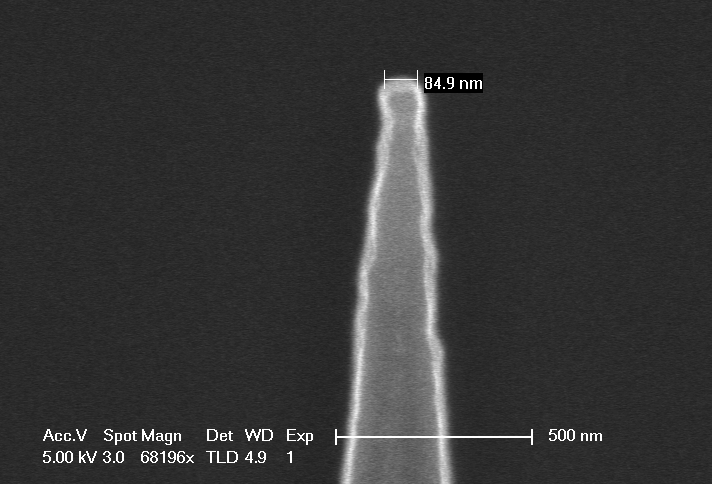 Die 25
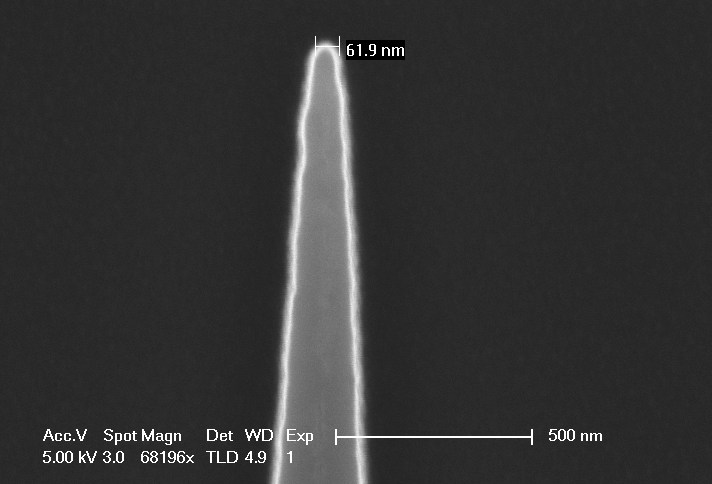 33
SEMs – 180C Bake time
Die 25
Die 26
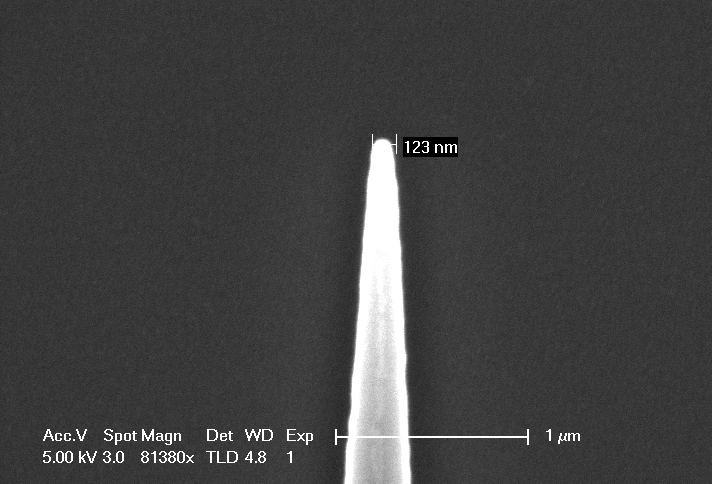 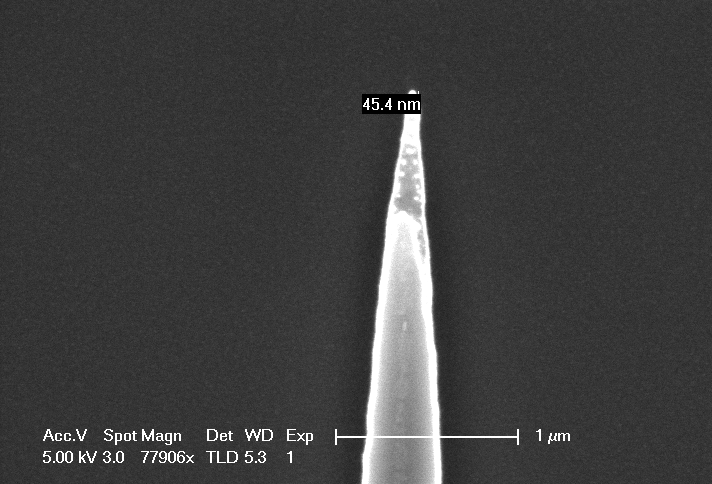 Die 28
Die 27
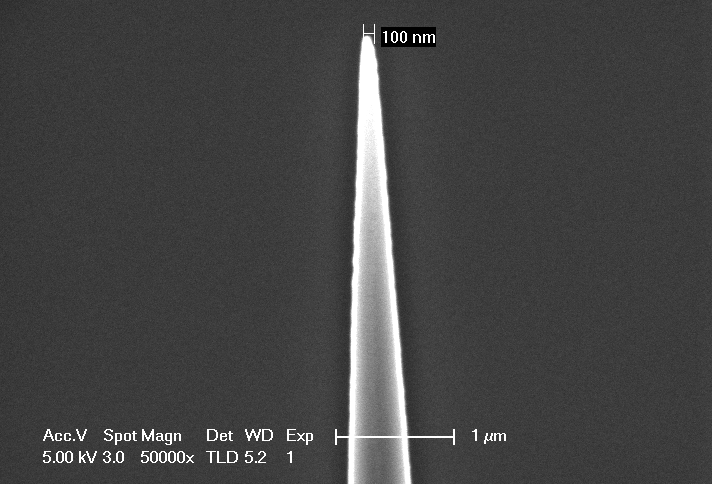 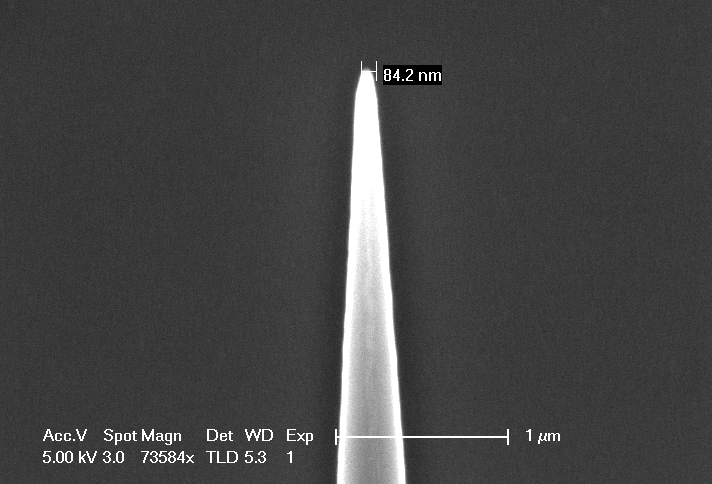 34
SEMs – 180C Bake time
Die 29
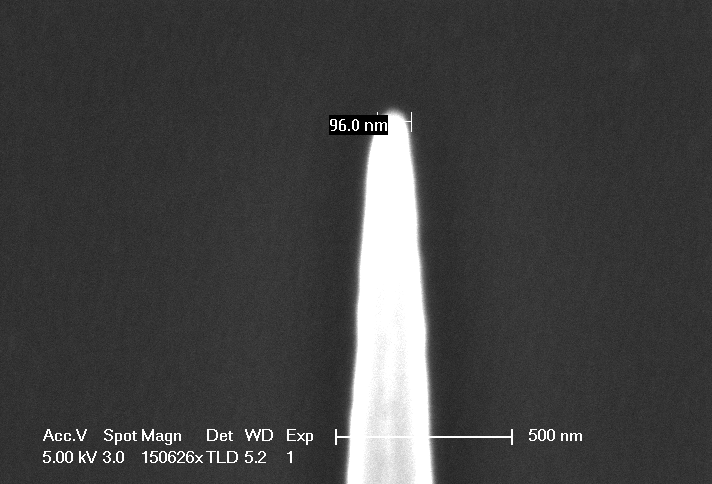 35
Jared Hulme & Jock Bovington
Conclusions
36
Si Litho Conclusions – Bad News
It appears that at low DBARC bake temp (160C) there is often severe undercut during development which destroys fine features.
For gratings and narrow gaps high DBARC bake temp (180C) leaves webbing which partially masks these area.
All wafers have residue that was not removed after 3x Recipe#7 in Gasonics.
Follow-up Experiment
(1) 30min Piranha 100C
(1) 30min Nanostrip Dip
(1) HOLD most dissimilar wafer
SEM both cleaned wafers
37
Si Litho Conclusions – Good News
DUV Stepper SOI should be set around
25mJ/cm^2
170C DBARC Bake Temp
Run (1) SOI wafer with Focus/Energy array to measure offsets for all patterns
Energy: 23, 24, 25, 26, 27
Focus: -0.35, -.25, -0.15, -0.05, 0.05
38
DUV Stepper WaveguidesSOI Test Run
Jock Bovington
&
Jared Hulme
Overview
Design of Experiment
Device Layout
SEM Results
Conclusions
Jock Bovington
Design of Experiment
41
Design of Experiment
Using (3) Si wafer (NOT SOI)
Split DBARC bake temperature (160,170,180C)
Split dose energy (16,17,18…31mJ/cm2)
Hold focus (-0.15um)
Etch 250s
Run (1) SOI wafer given the results
42
Process Follower
43
Jared Hulme
Device Layout
44
Device Layout – Dose Energy
45
Pattern Layout
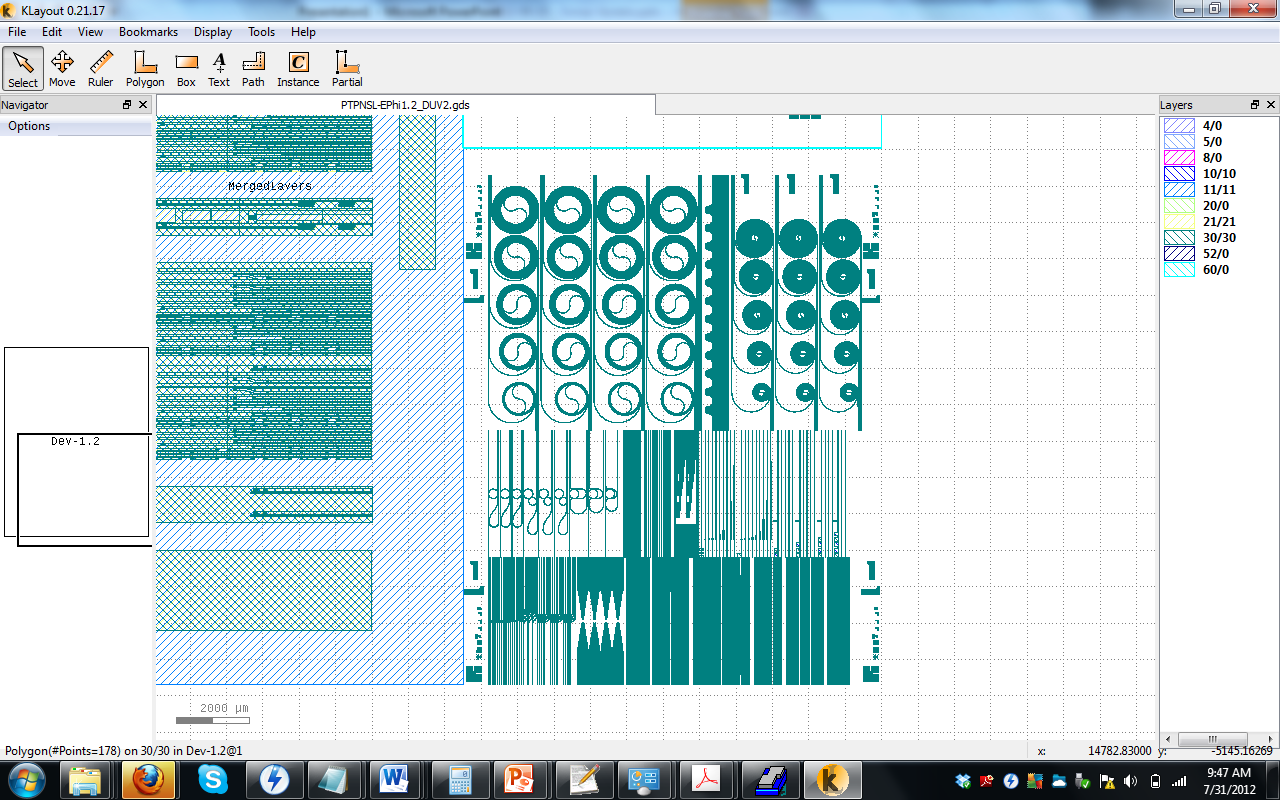 PTPNSL-EPhi1.2_DUV2.gds
EPhi 1.2 points of interest
Coupler gaps
300nm period gratings
Star Coupler points
Taper Tips
46
Jared Hulme
SEM Results
47
Pattern Layout
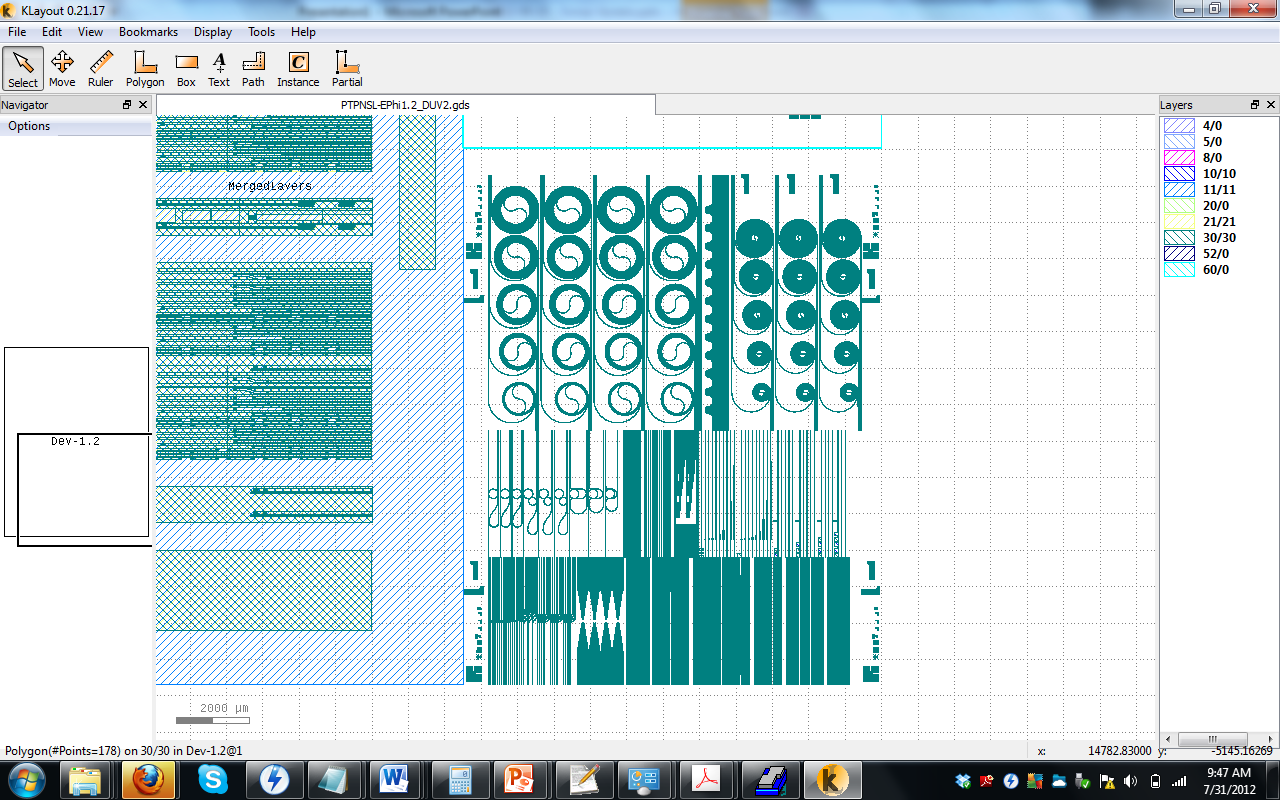 PTPNSL-EPhi1.2_DUV2.gds
EPhi 1.2 points of interest
Coupler gaps
300nm period gratings
Star Coupler points
Taper Tips
12um
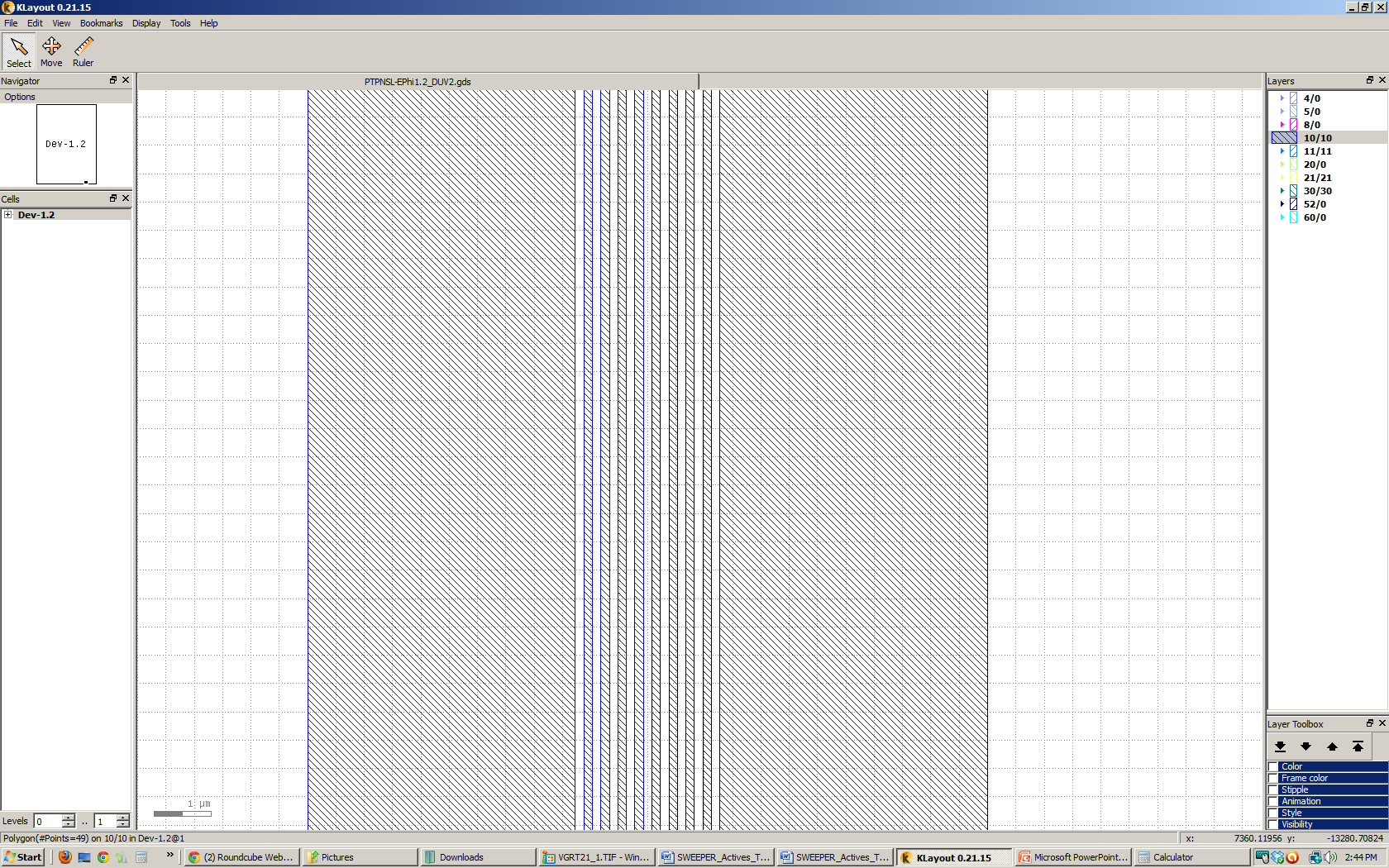 2.55um
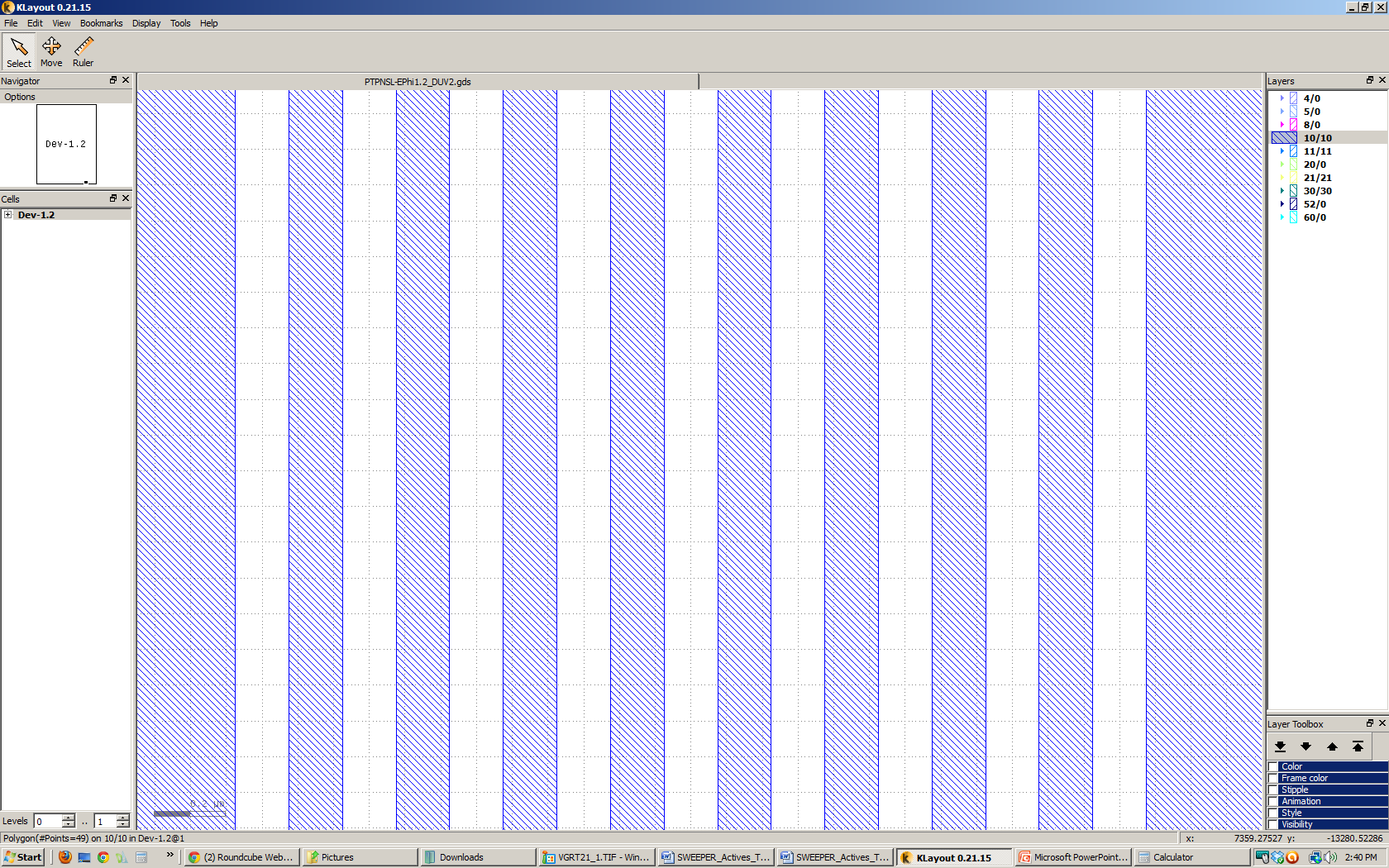 .3um
.15um
48
.15um
Pattern Layout
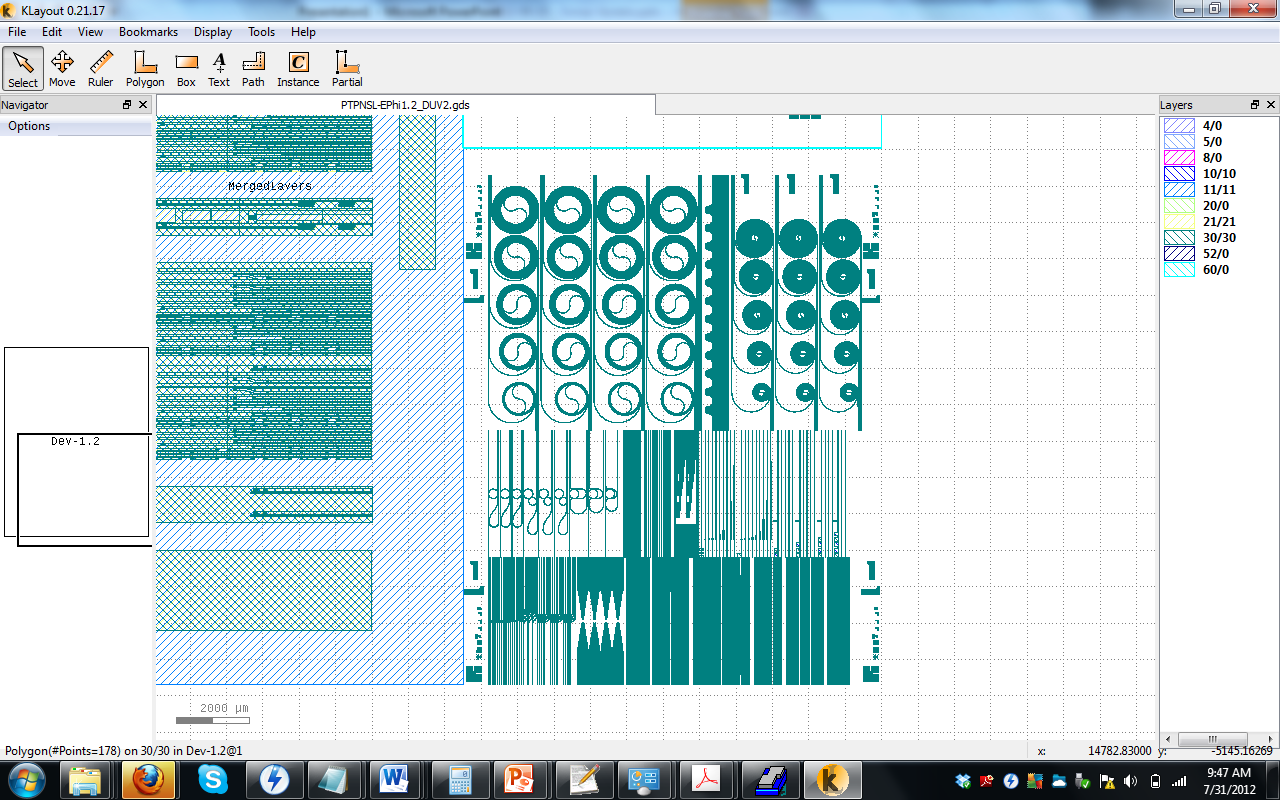 PTPNSL-EPhi1.2_DUV2.gds
EPhi 1.2 points of interest
Coupler gaps
300nm period gratings
Star Coupler points
Taper Tips
12um
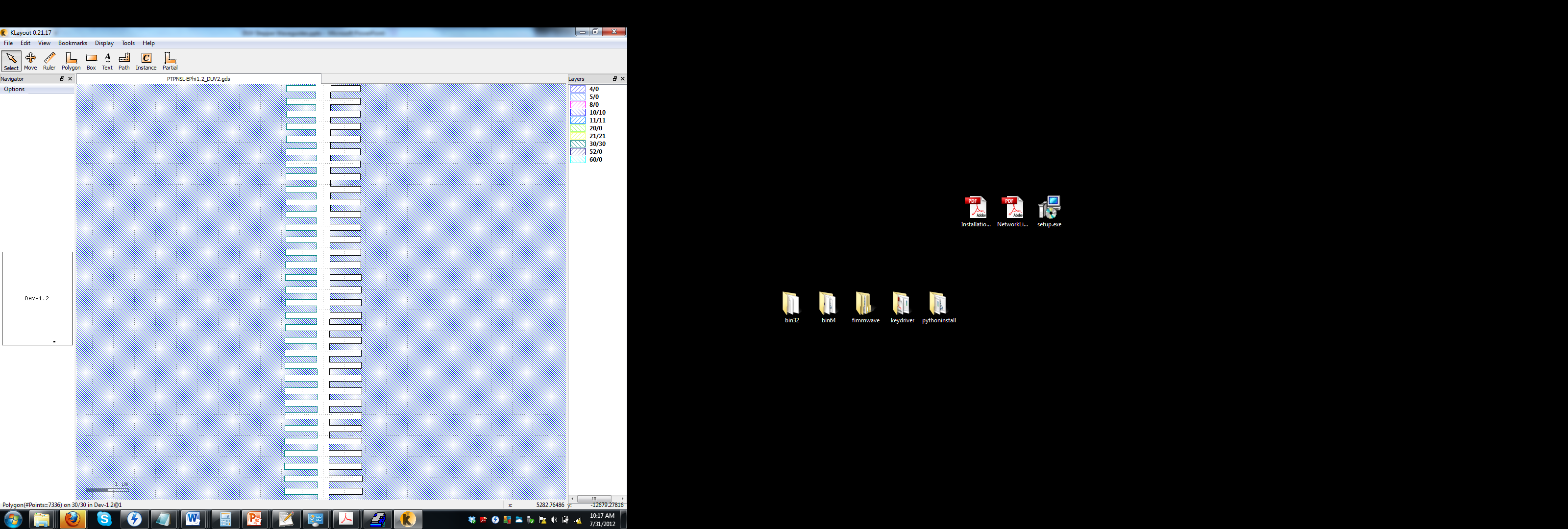 3um
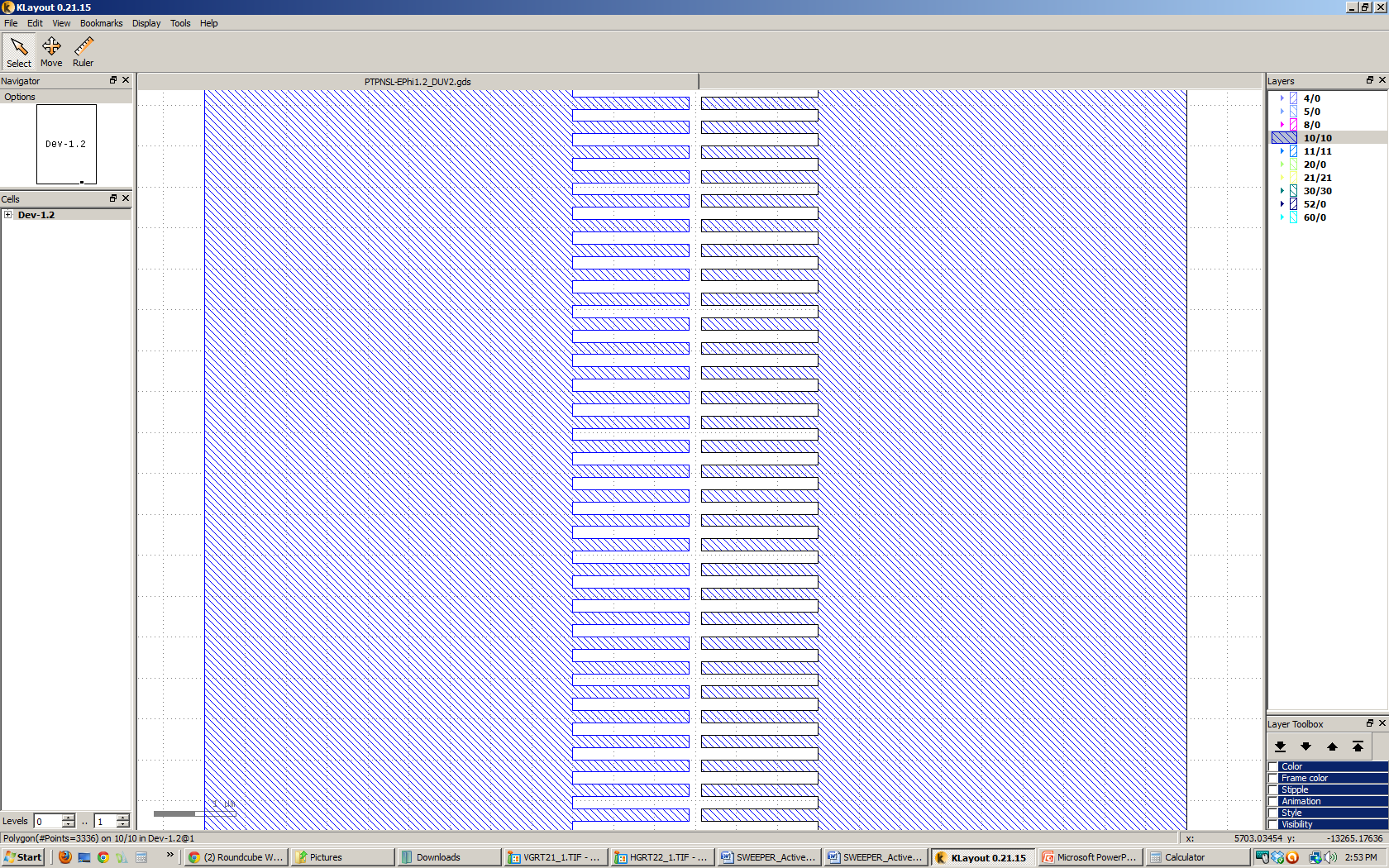 1.425um
.15um
.15um
.15um
49
Pattern Layout
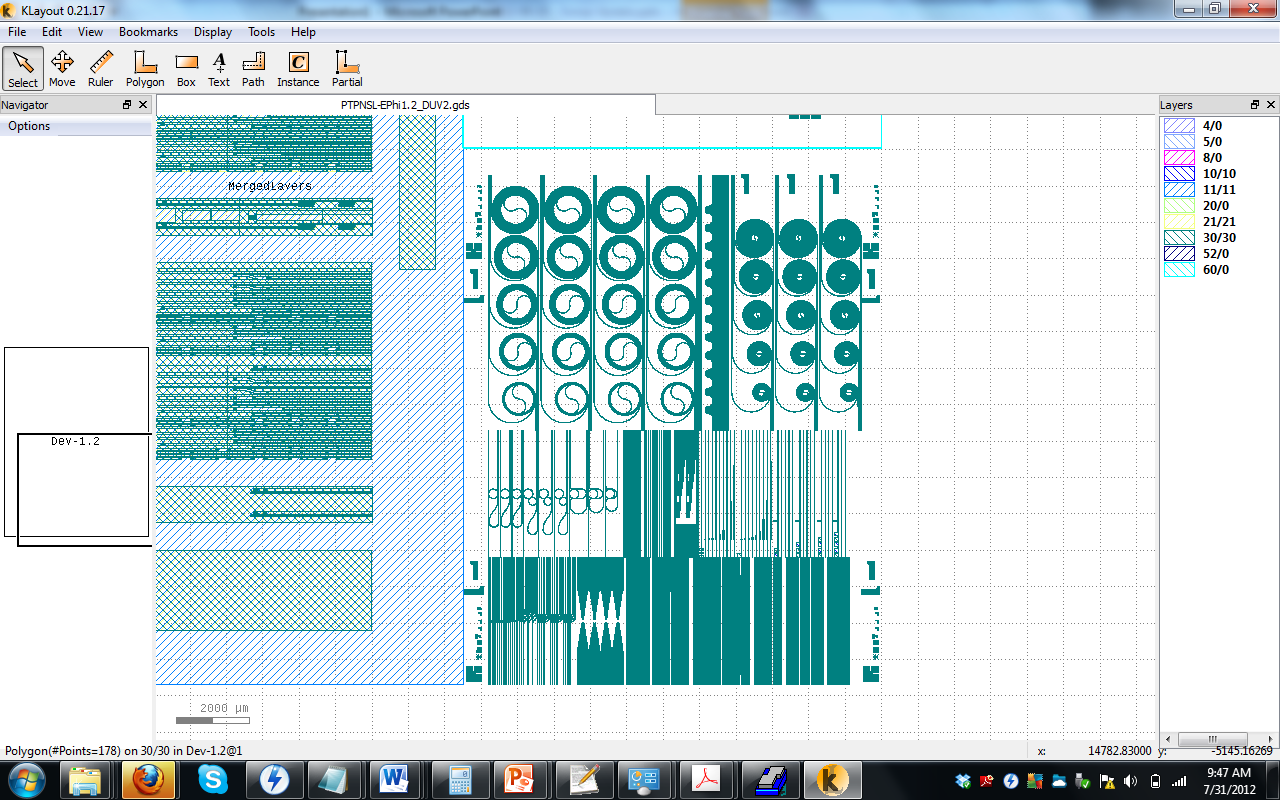 PTPNSL-EPhi1.2_DUV2.gds
EPhi 1.2 points of interest
Coupler gaps
300nm period gratings
Star Coupler points
Taper Tips
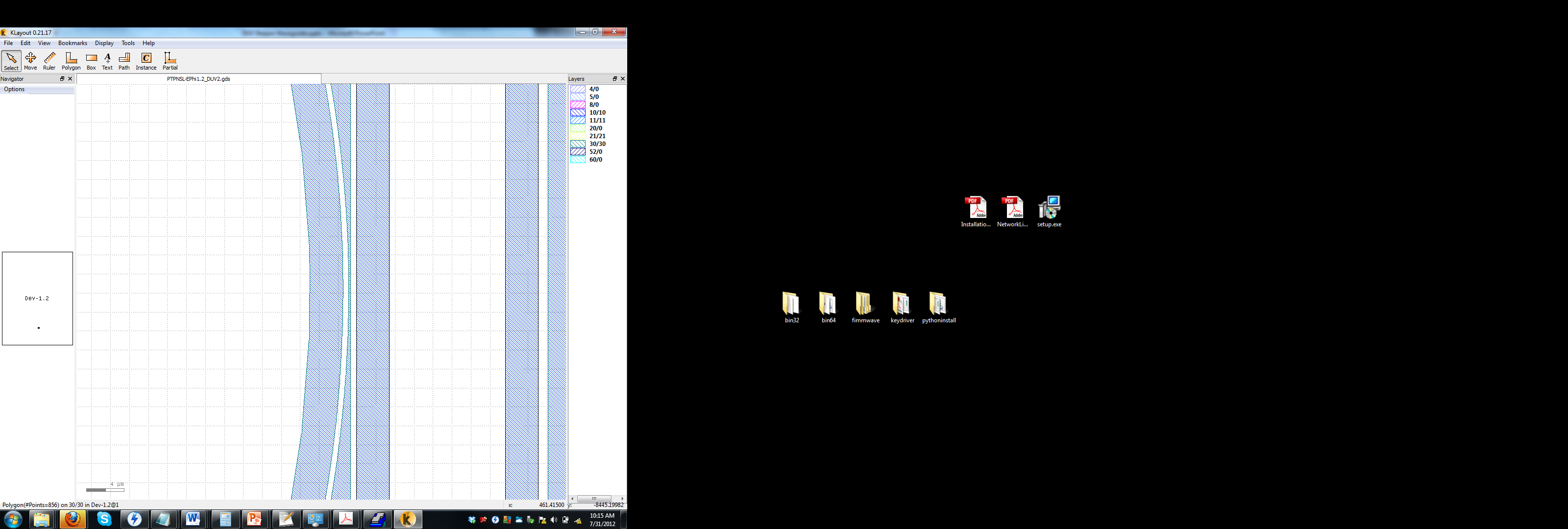 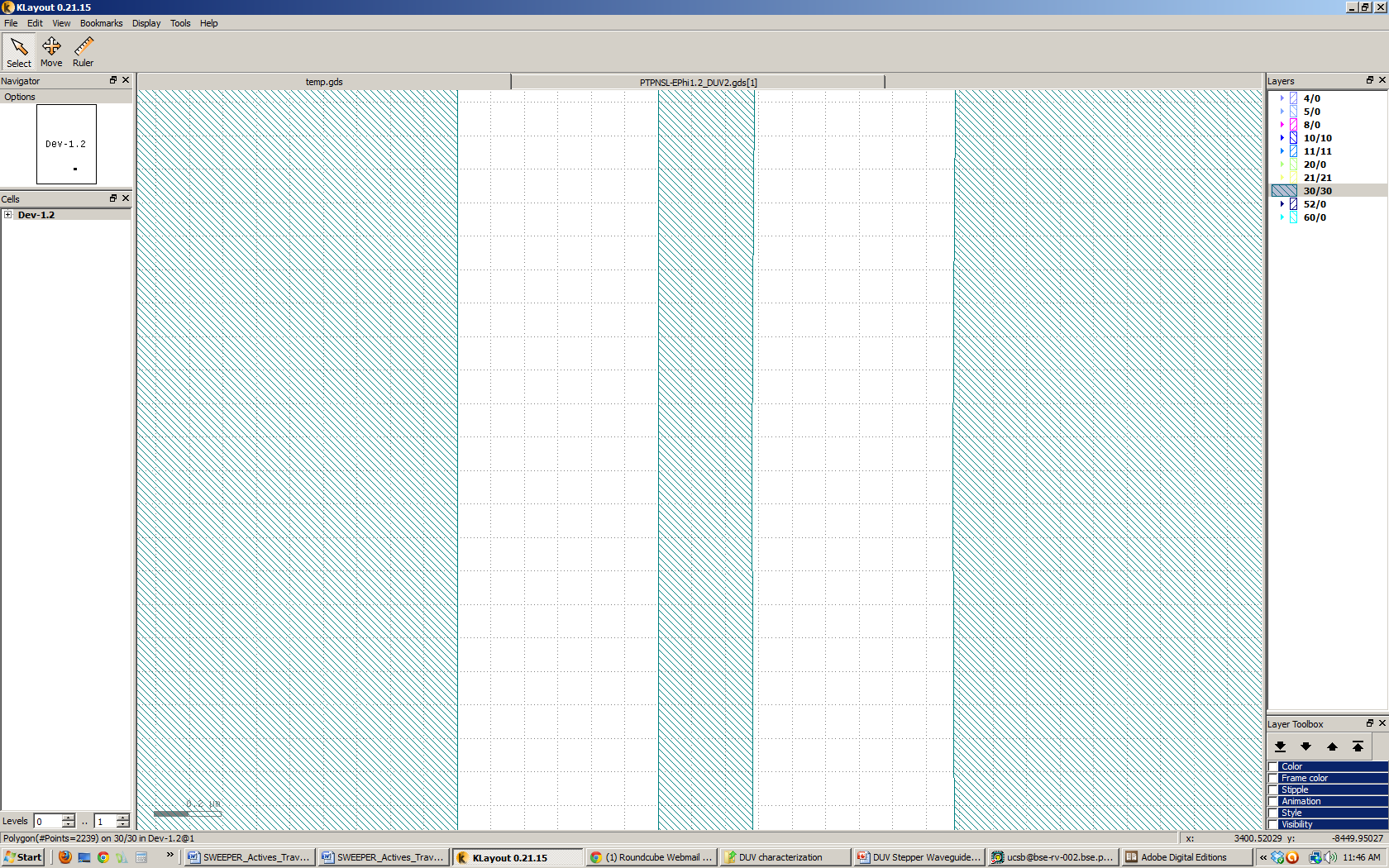 .28um
.6um
.6um
50
Pattern Layout
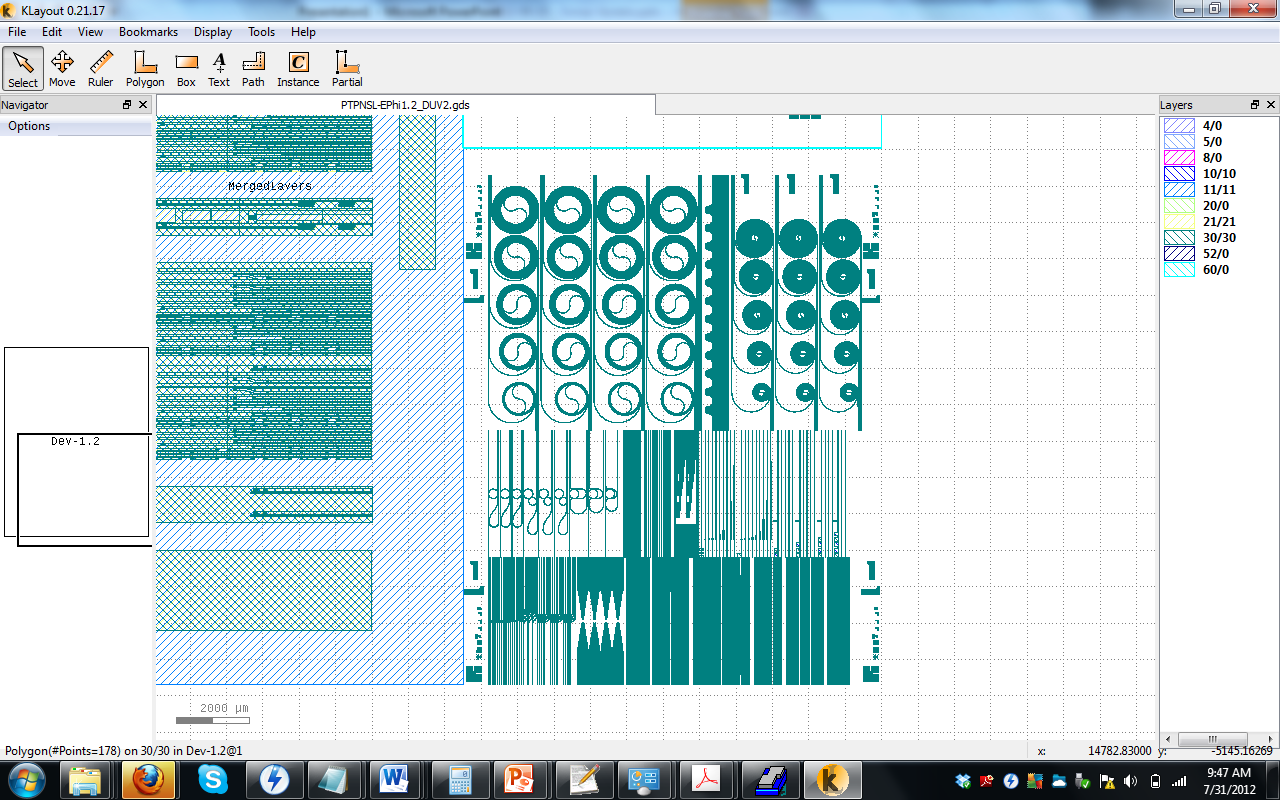 PTPNSL-EPhi1.2_DUV2.gds
EPhi 1.2 points of interest
Coupler gaps
300nm period gratings
Star Coupler points
Taper Tips
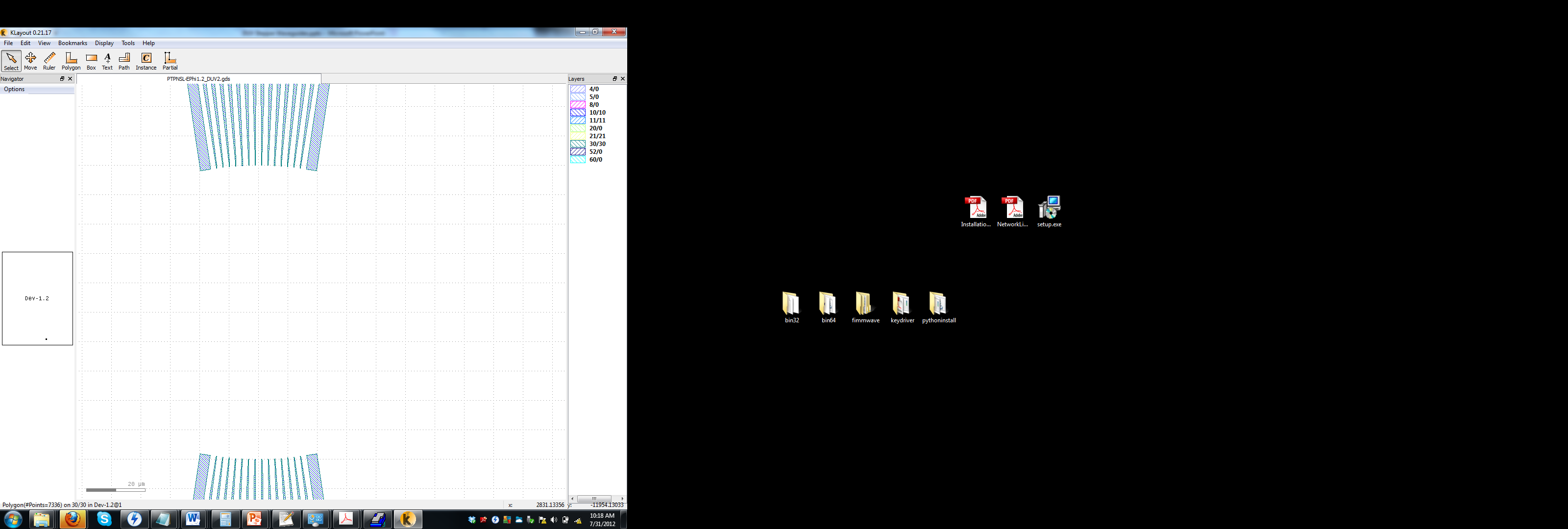 51
Pattern Layout
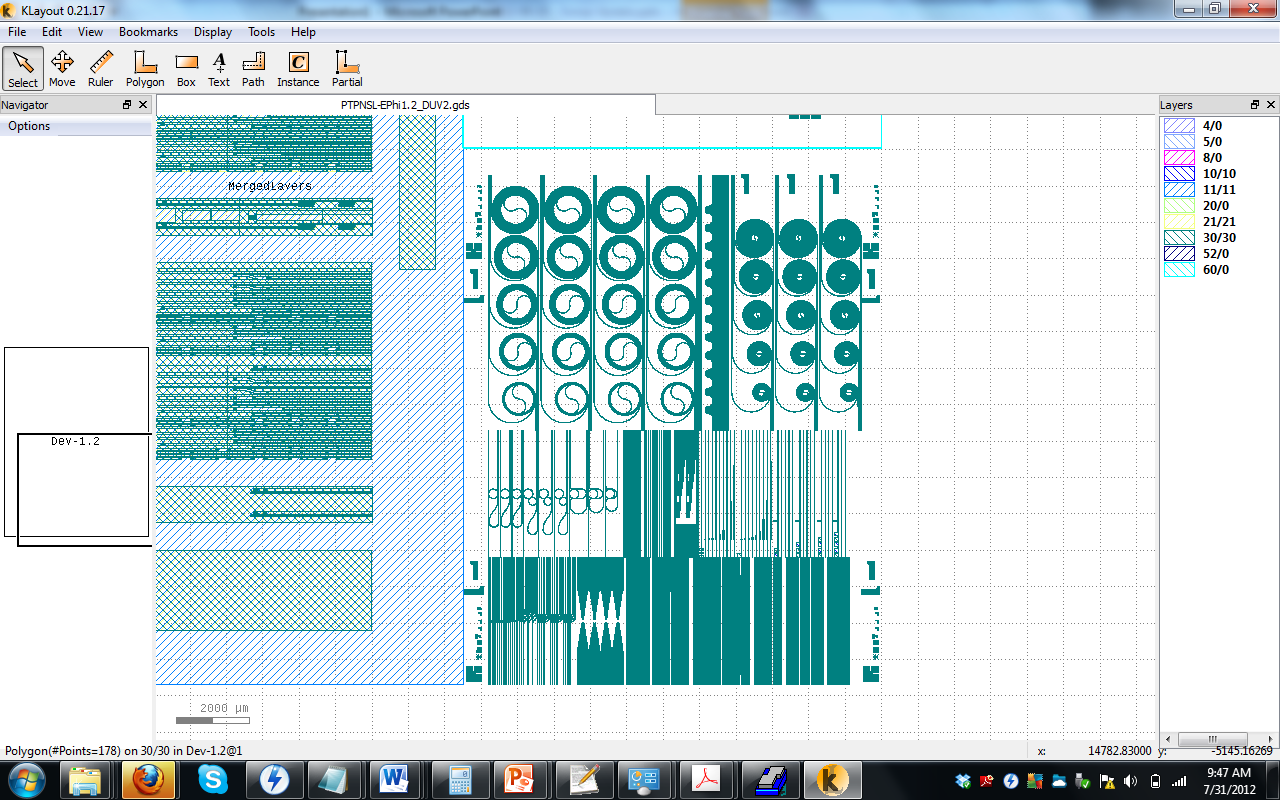 PTPNSL-EPhi1.2_DUV2.gds
EPhi 1.2 points of interest
Coupler gaps
300nm period gratings
Star Coupler points
Taper Tips
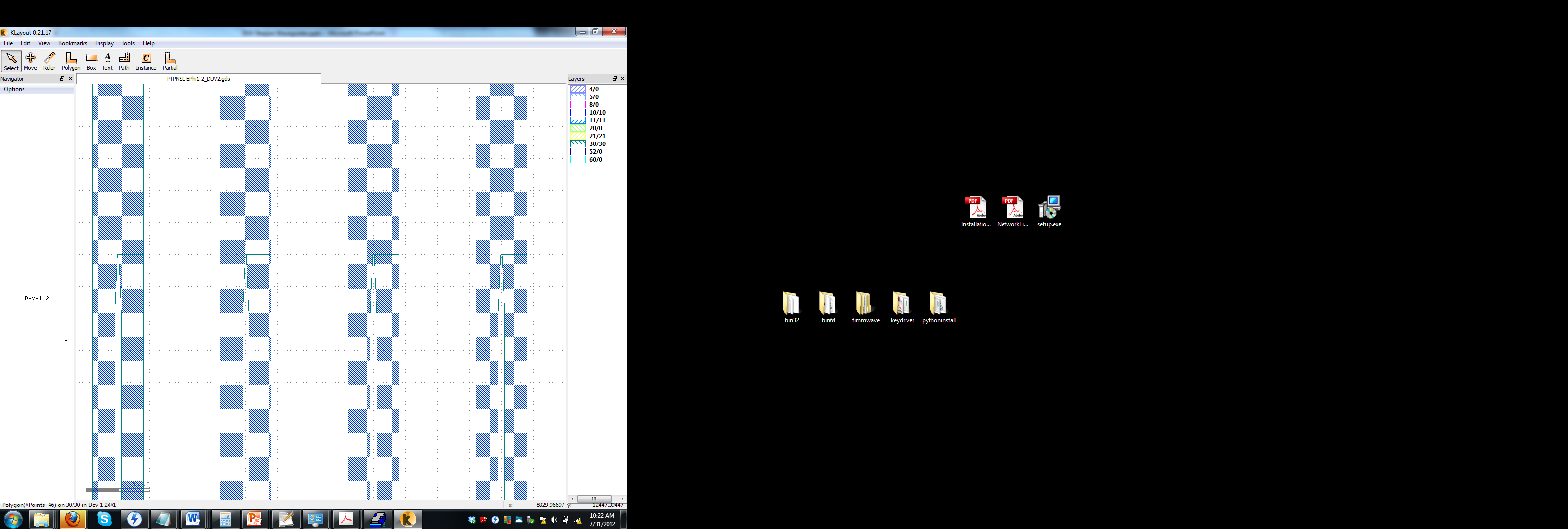 52
Jared Hulme & Jock Bovington
Conclusions
53
SOI Test Conclusions – Bad News
54
SOI Conclusions – Good News
55